Elimination methods in nephrology Renal replacement therapy,Renal transplant
Ondřej Pátek
AGENDA
RRT
Epidemiology
Definition of acute and chronic dialysis, specific requirements
Basic physical aspects of HD and PD
Clinical application – technical problems
Access for HD and PD 
Complications of HD and PD therapy
RRT (Renal Replacement Therapy)
HD
Hemodialfiltration
Continual methods
PD
Transplant
to 31.12.2018
HD: 6631= 626/PMP
PD: 359 = 34/PMP
TX: 378 = 45/PMP
(47 from living donors, 32 Tx kidney + pankreas/Langerhausen islets, 10 Tx kideny + liver )
RRT
AGENDA
RRT
Epidemiology
Definition of acute and chronic dialysis, specific requirements
Basic physical aspects of HD and PD
Clinical application – technical problems
Access for HD and PD 
Complications of HD and PD therapy
Number of patients per 1 milion citizens in HD a PD program
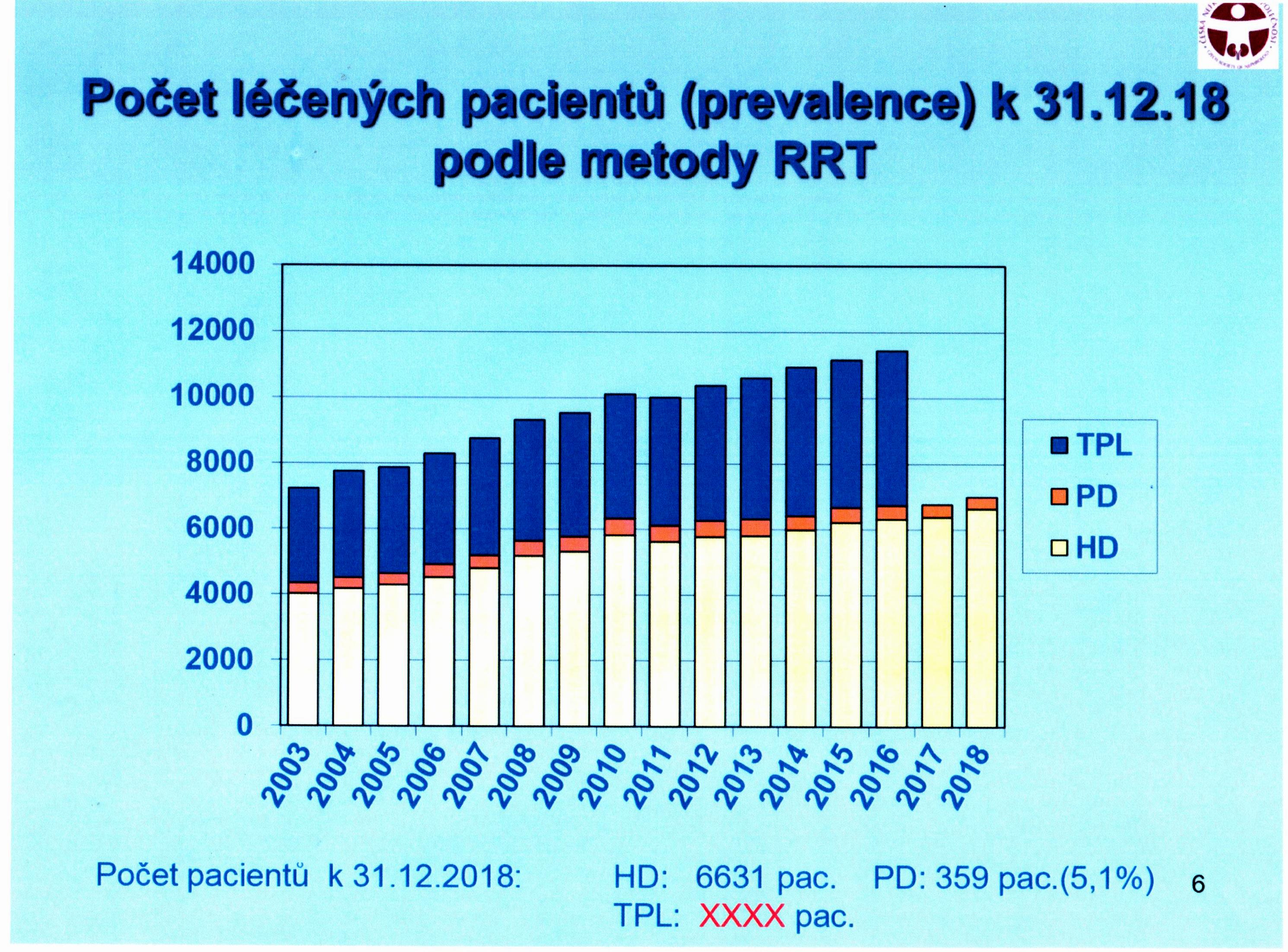 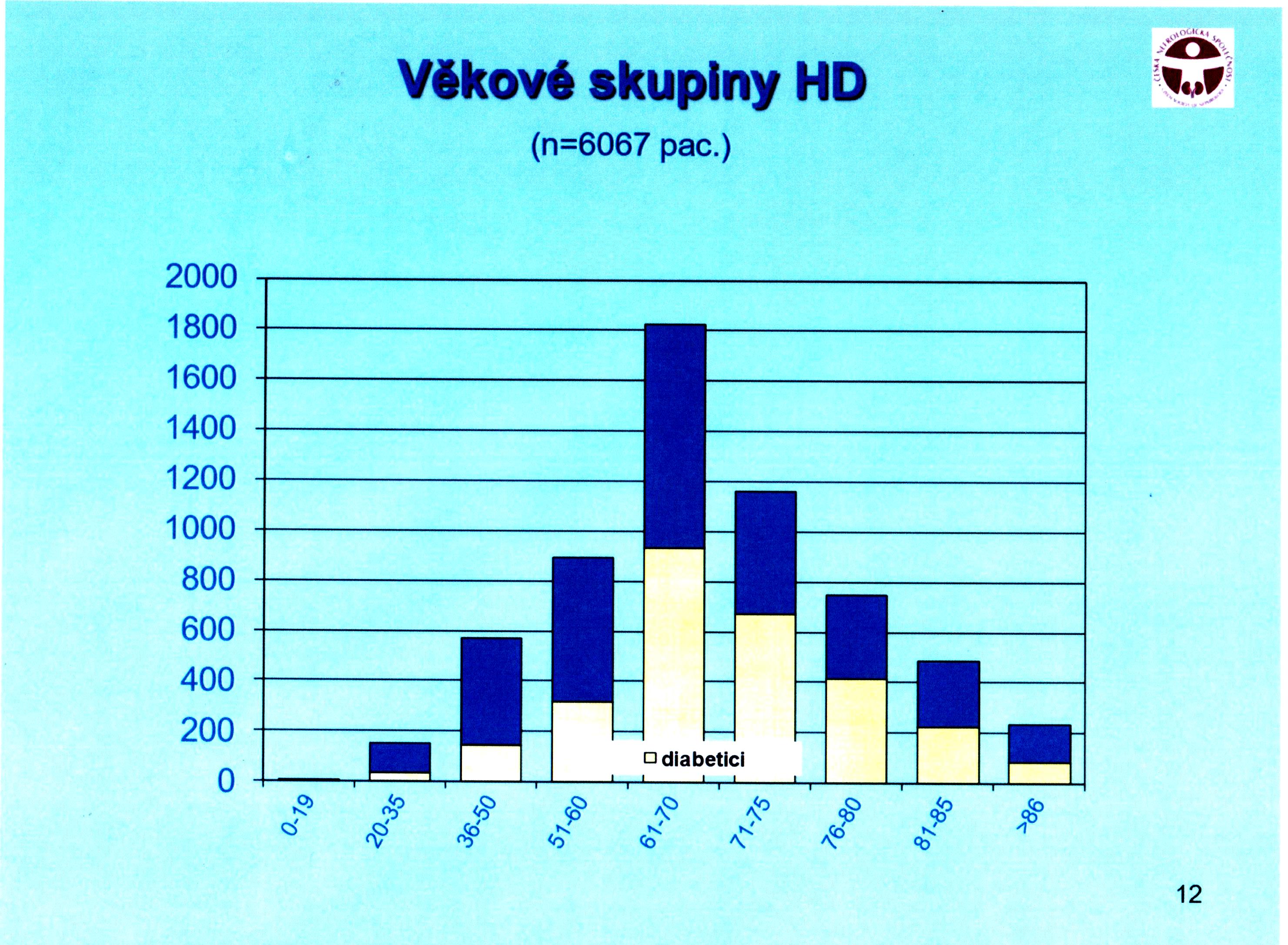 25%
5%
2015
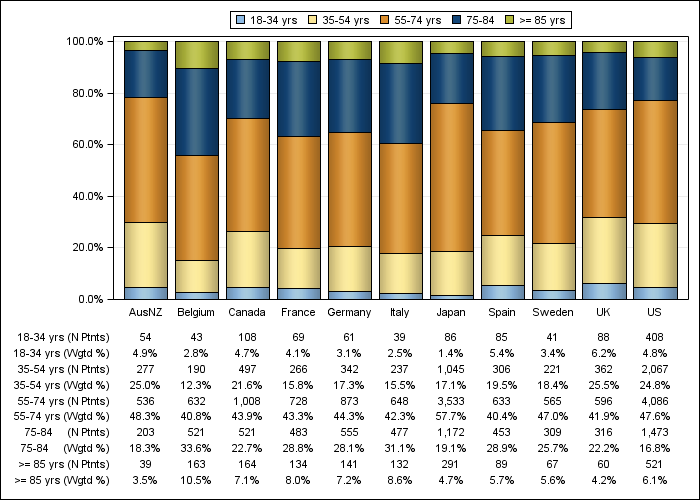 ČR
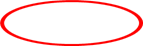 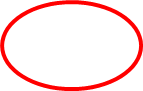 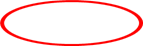 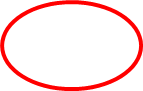 720
25%
220
5%
22%
23%
30%
44%
37%
35%
31%
26%
35%
24%
40%
DOPPS (Dialysis Otcomes and Practice  Patterns  Study Program)
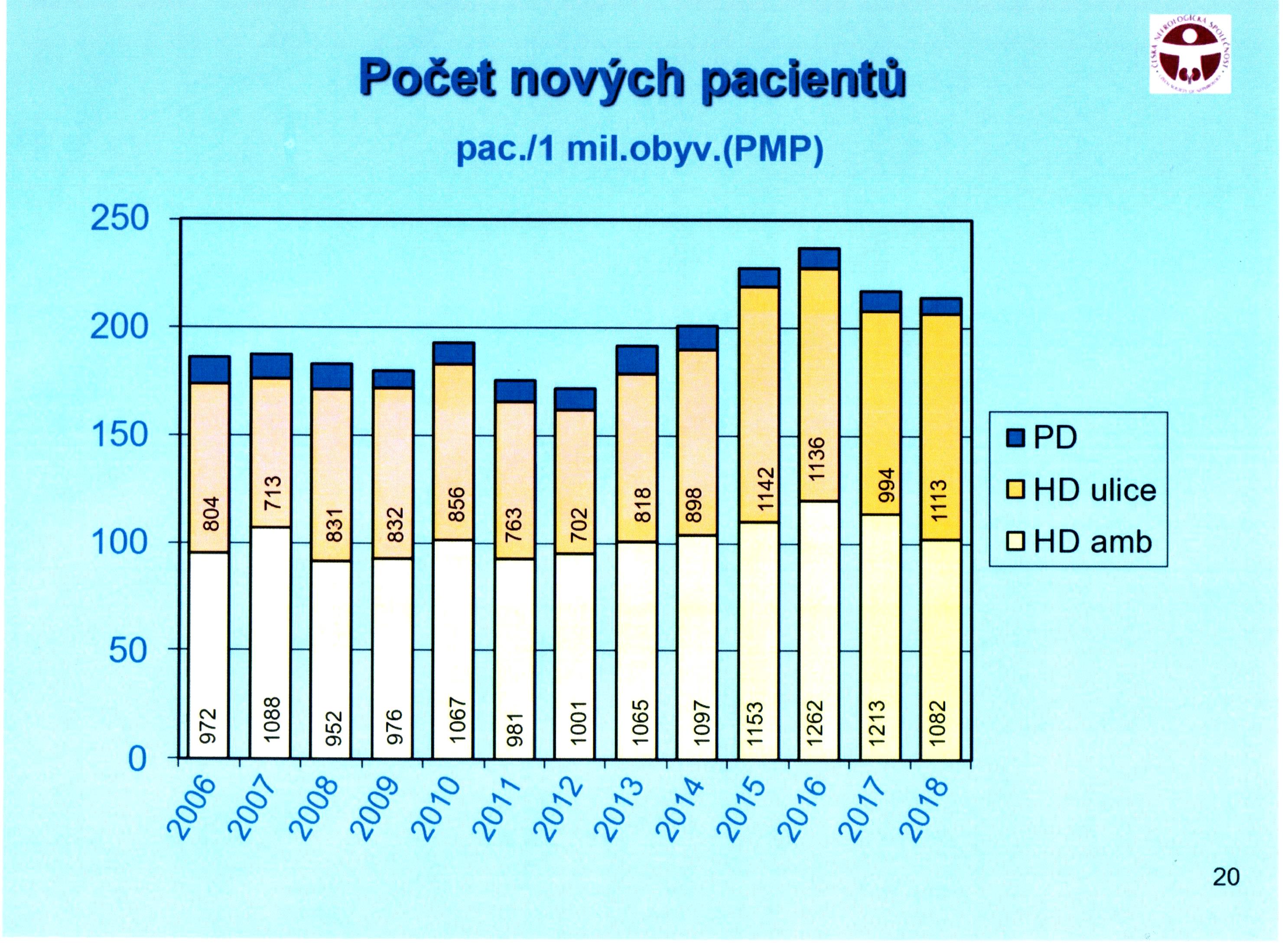 K 31.12.2018
51% !!!
Late initiation of RRT in nephrologicaly followed-up patients
Hughes et al. Factors associated with suboptimal initiation of dialysis
 despote early nephrologist referral. Nephrol Dial Transplant 2013, 28: 392-397
N=436 (1.1.2009-31.12.2010)
 age 67 let, 57% men, 52% DM
Early
N=130 (30%)
Late
N= 306 (70%)
PD
N=80 (61,5%)
HD
N=50 (38,5%)
Nephr.care < 1month (40%)
Nephr.care > 1 year
56%
PD
 3 %
HD
 77%
Late initiation of RRT in patients with nephrological follow-up
Factors
SurgeonLong wait time
for vasc. acc.
16%
Acute on chronic
30%
Refusal of treatement
Refusal of vascular access
30%
Insuficiency of 
nephrologic care
8%
Mortality of diabetics and nondiabetics on RRT (since 1.RRT)
Causes of death in PDL (2018)
AGENDA
RRT
Epidemiology
Definition of acute and chronic dialysis, specific requirements
Basic physical aspects of HD and PD
Clinical application – technical problems
Access for HD and PD 
Complications of HD and PD therapy
Acute hemodialysis = urgent hemodialysis
Indications:
Hyperhydratation (hypervolemic hypertension, pulm. oedema)
Hyperkalemia not managable by conservative treatment
Anuria not managable by conservative treatment
Uremic syndrome
Acute (urgent) hemodialysis is required by:
 some patients with AKI
 patients with „Acute on chronic“
 „uremics/ESRD from street“
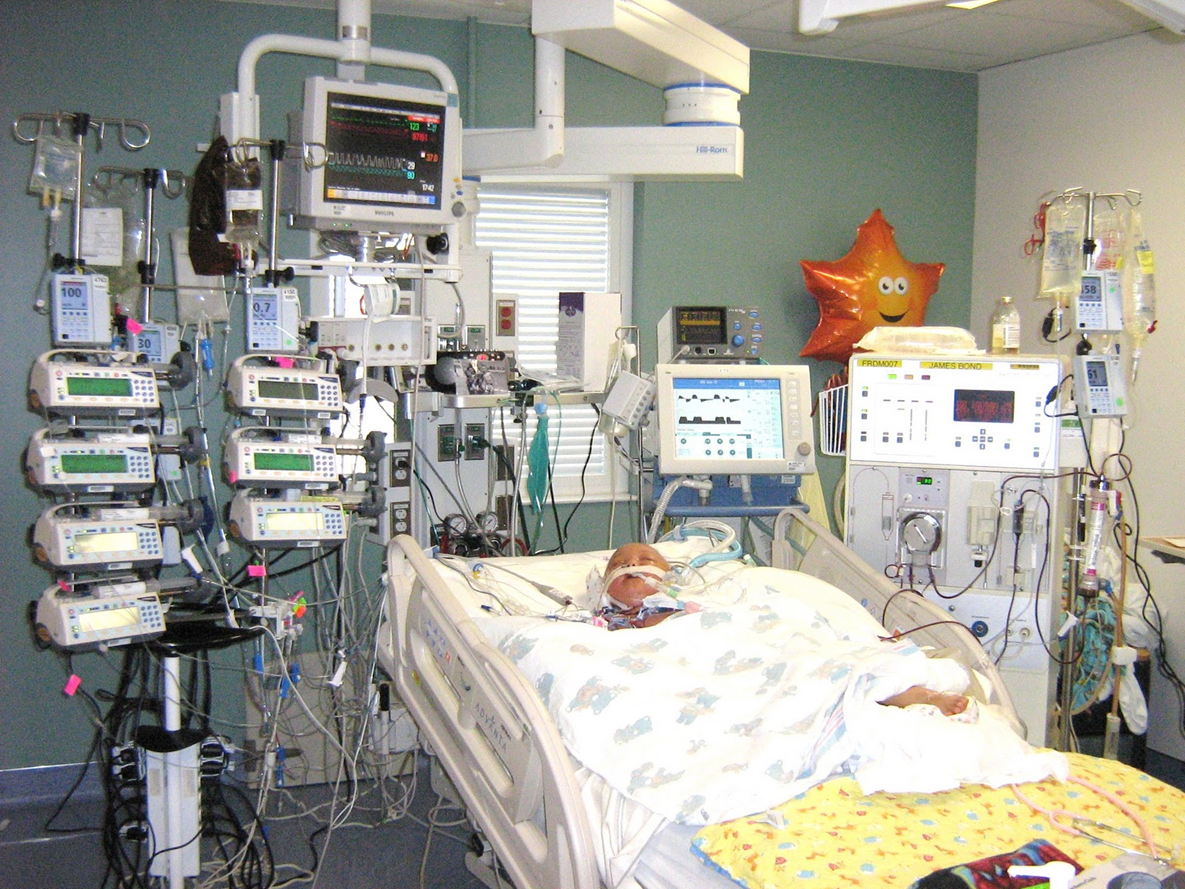 Chronic HD:
Hemodialysis required for chronic 
kidney failure
HD in case of planned dialysis treatment  (chronic
 ambulatory HD of non-complicated ESRD)

     2)  Planned initiation of HD in prepared 
non-complicated ESRD

3)  Unschedueled initiation of HD in unprepared ESRD „from street“ in hospital
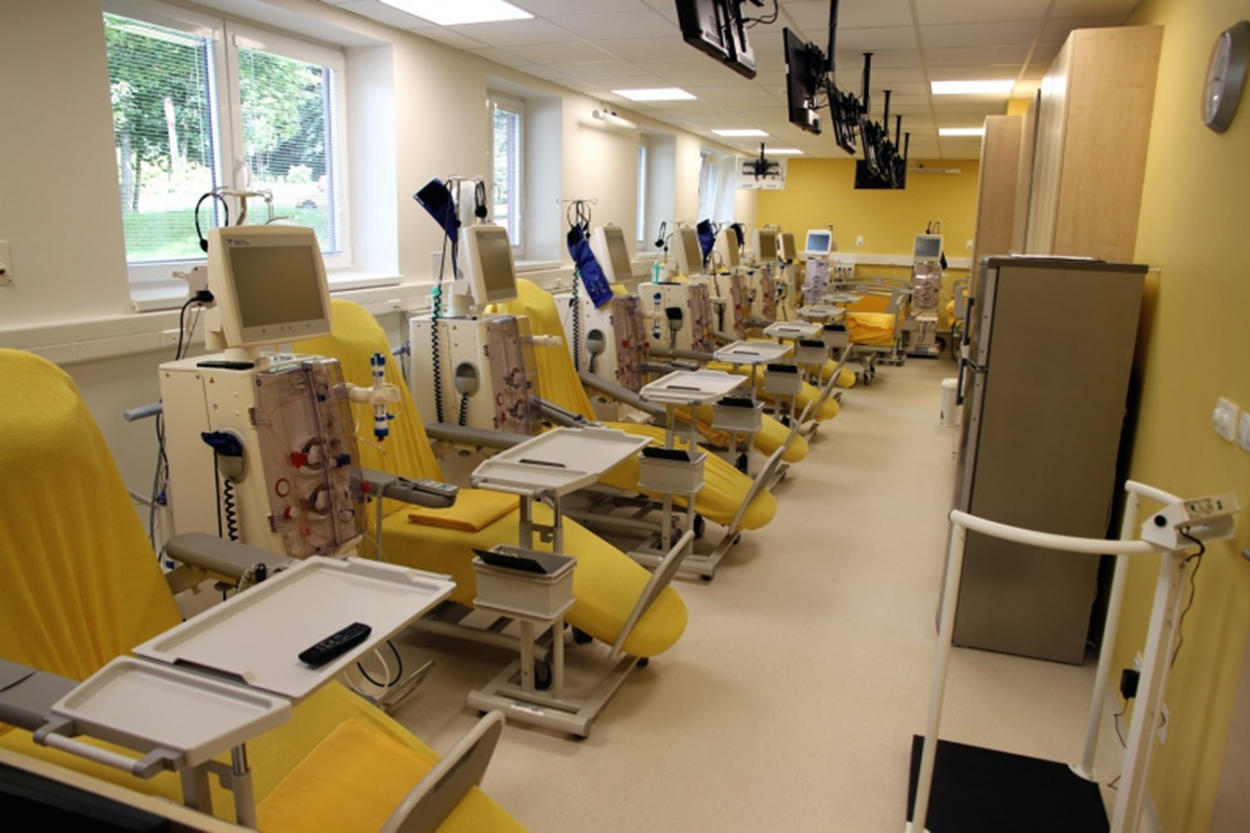 Specific requirements for ambulatory
and hospital HD
Ambul. HD:
1) Maximal therapeutic efect
2) Limitation of side-effects
3) Standard care
Acute HD:
1) Limitation of side-effects
 2) Therepeutic eefect
 3) Intensive care
 4) Availability of consiliary services and complement
AGENDA
RRT
Epidemiology
Definition of acute and chronic dialysis, specific requirements
Basic physical aspects of HD and PD
Clinical application – technical problems
Access for HD and PD 
Complications of HD and PD therapy
Dialysis -  definition
Dialysis is a process, during which a composition
of one solution changes due to exposure to second 
solution, separated by semipermeable membrane

Difusion and ultrafiltration take place.
Hemodialysis and PD
Diffusion
A
B
A
B
t=equilibrium
t=0
Factors influencing diffusion:
1) concentration gradient
2) molecule size
3) Resistance of the membrane
Hemodialysis
Ultrafiltration
A
B
A
B
t=1
t=0
Transport of water through semipermeable membrane is result
 of hydrostatic and oncotic pressures. During HD it is  
hydrostatic ultrafiltration
Factors onfluencing hydrostatic UF:
1) transmembranous pressure (hydrostatic pressure gradient between
    two compartments)
2) ultrafiltration coeficient -Kuf (ml/lhod/mmHg)
Peritoneal dialysis
Osmotic ultrafiltration
AGENDA
RRT
Epidemiology
Definition of acute and chronic dialysis, specific requirements
Basic physical aspects of HD and PD
Clinical application – technical problems
Access for HD and PD 
Complications of HD and PD therapy
Clinical application of diffusion and UF
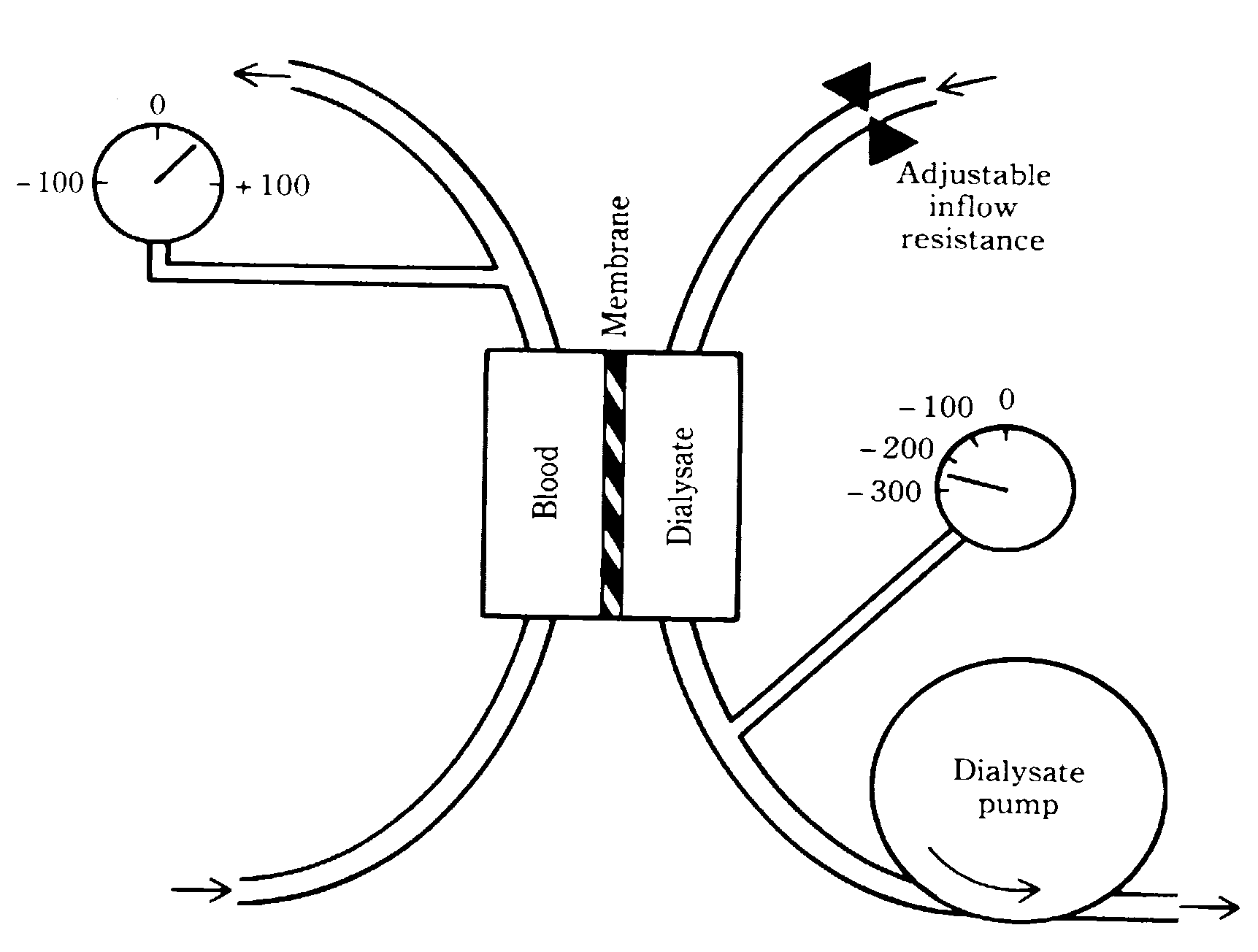 Hemodialysis - technical aspects - design of dialysator
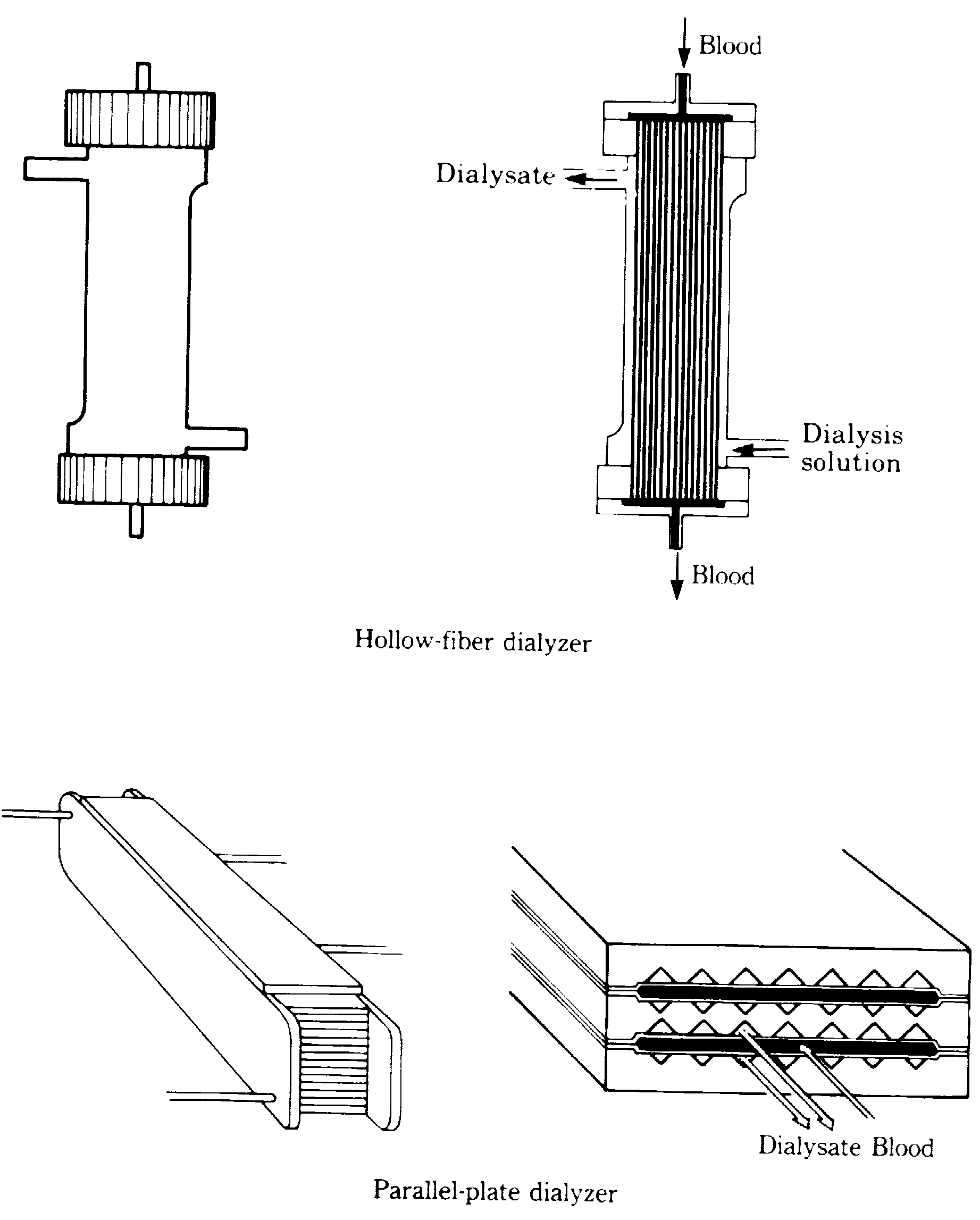 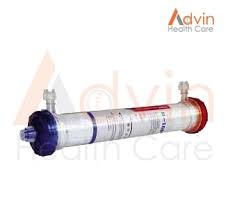 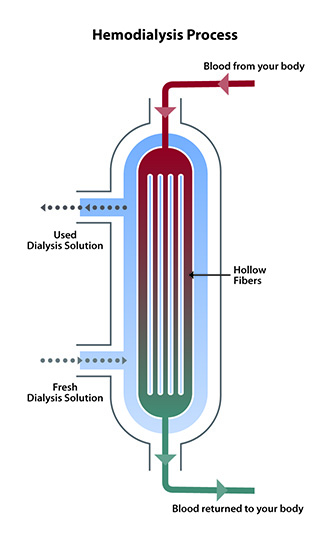 Hemodialysis – technical aspects
Dialysis monitor
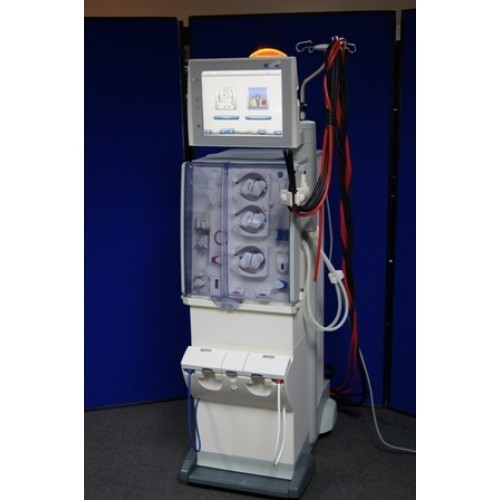 1) Blood pump

2) Module for preparation of dialysis solution

3) System of security elements
a) BP monitor
b) monitoring of dialysis circuit
Hemodialysis  - technical aspects
System of security measures - monitoring of blood circuit
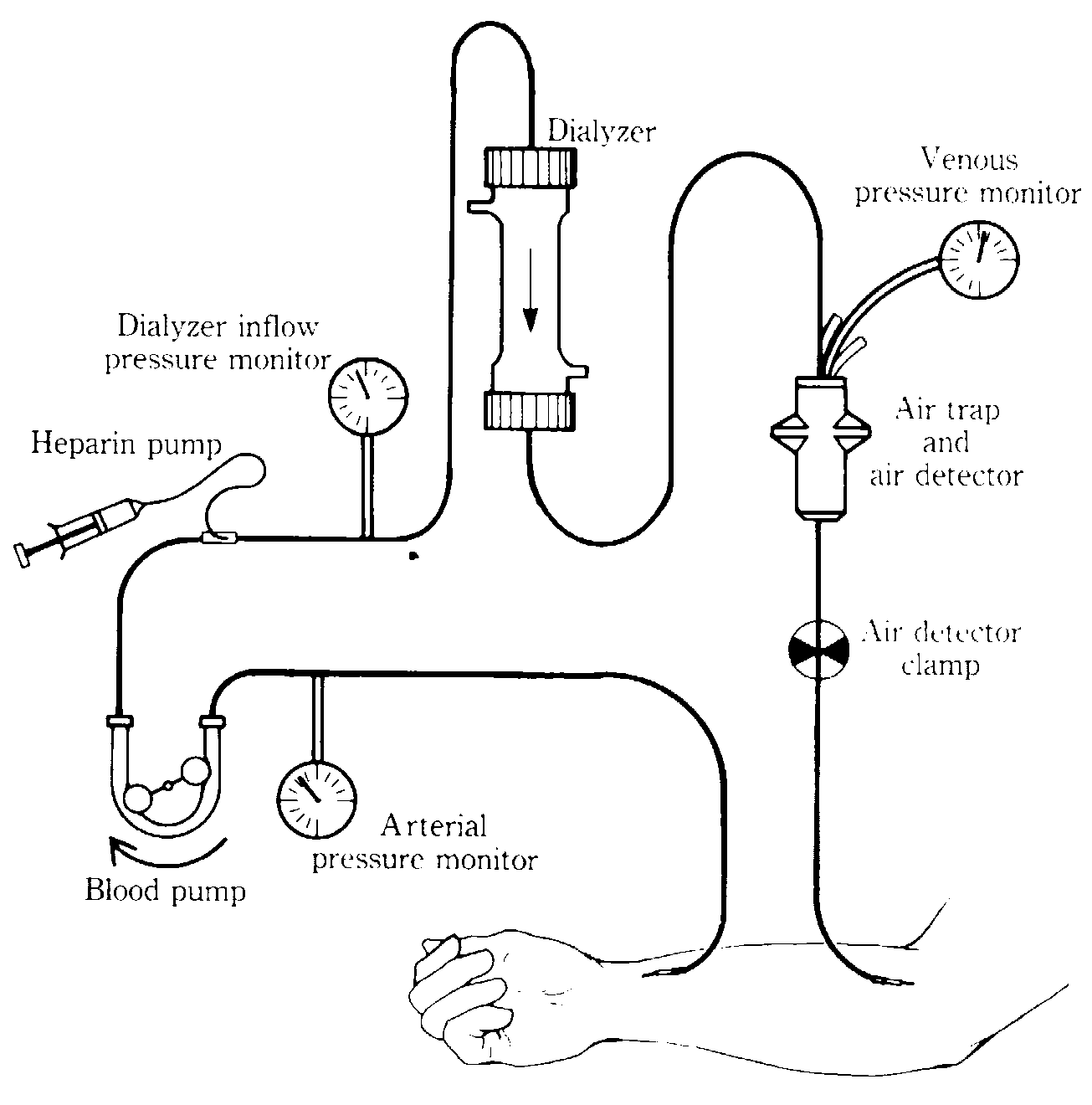 Hemodialysis – technical aspects
Water for HD
Water adjustment
Needed:
30/l/hod
with flow
500ml/min
Active charcoal:
Cl,Fe,Mn,organ.molec.
60l/hod
water
Special filter:
microparticles 1-10m
Dialysis monitor
modul water adjustment
Softening
Ca
Na
Dial. concentrate
Reverse osmosis
Al, pyrogens,bacteria
Peritoneal dialysis
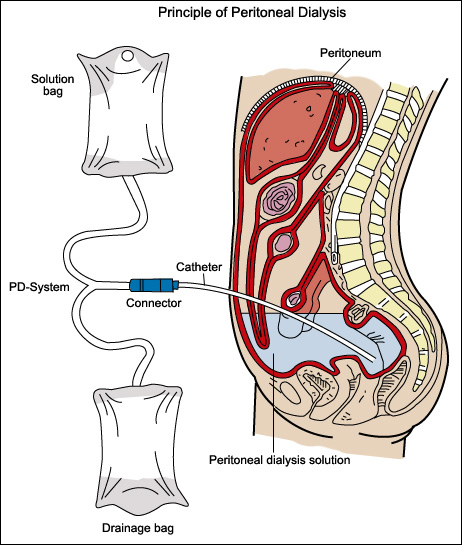 Peritoneal dialysis
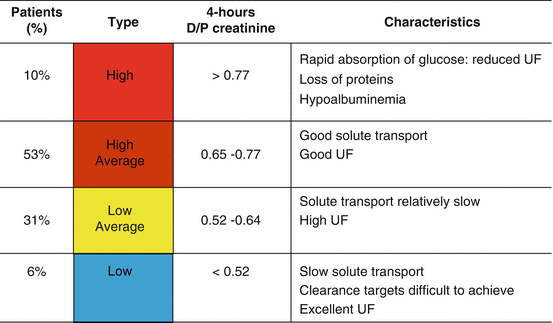 Nocturnal intermitent PD
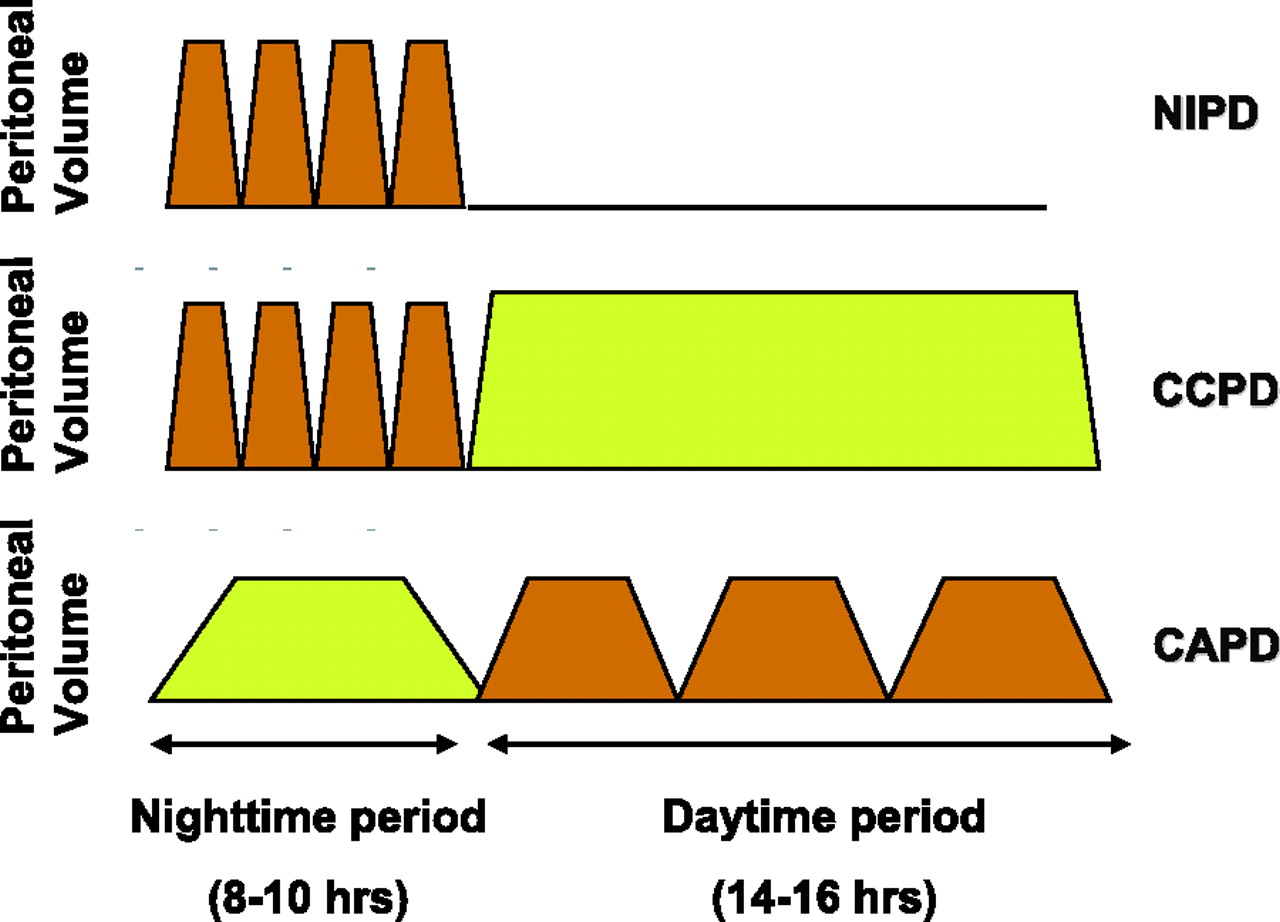 Continuous cycler-asisted PD
Continuous ambulatory PD
Contraindications for PD
Contraindications to peritoneal dialysis include the following:

    Documented type II ultrafiltration failure.
    Severe inflammatory bowel disease.
    Acute active diverticulitis.
    Abdominal abscess.
    Active ischemic bowel disease.
    Severe active psychotic disorder.
    Marked intellectual disability.
Indication for PD
Pacients, that are not indicated or do not want renal transplant
PD is optimal method for bridging until renal transplant
Pacients with CVD
Most seniors
Pacients with side effects of systemic heparinization
CCPD a NIPD needs equipment for automaticdialysis solution exchange
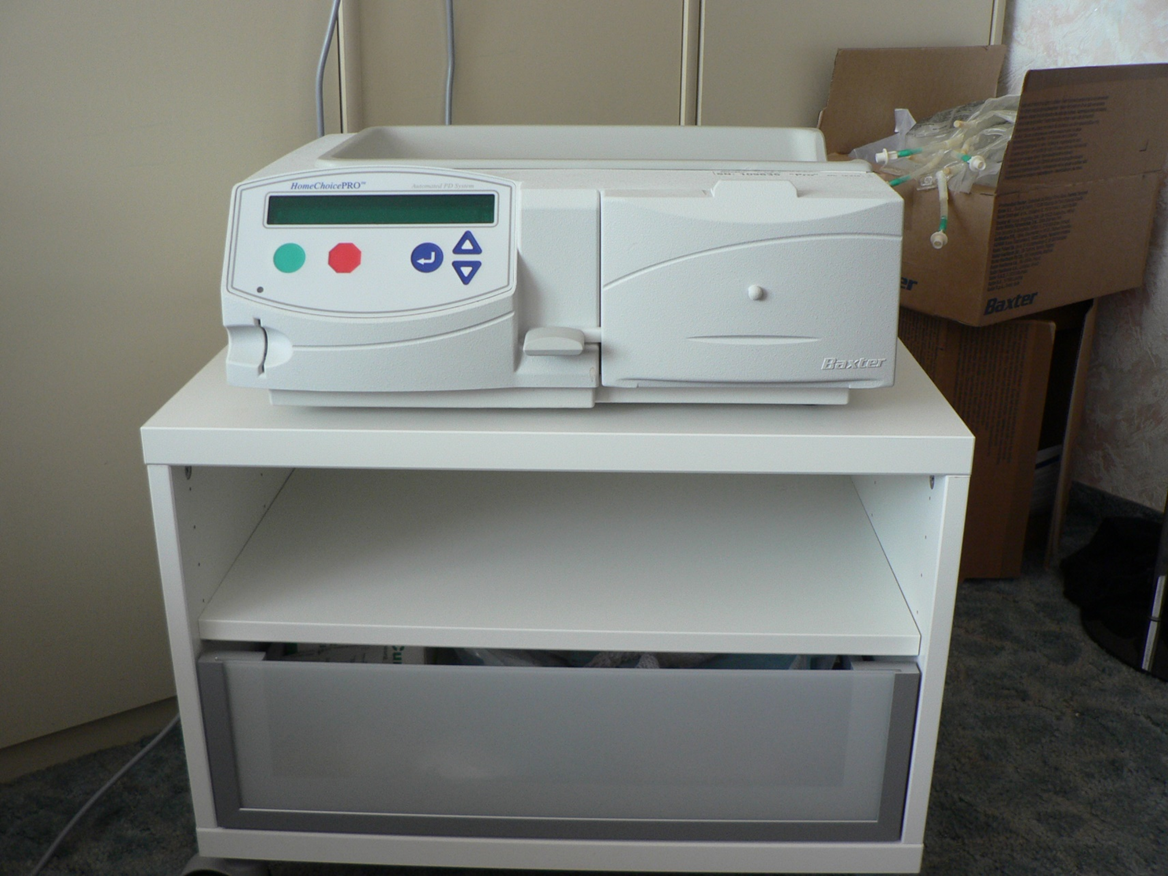 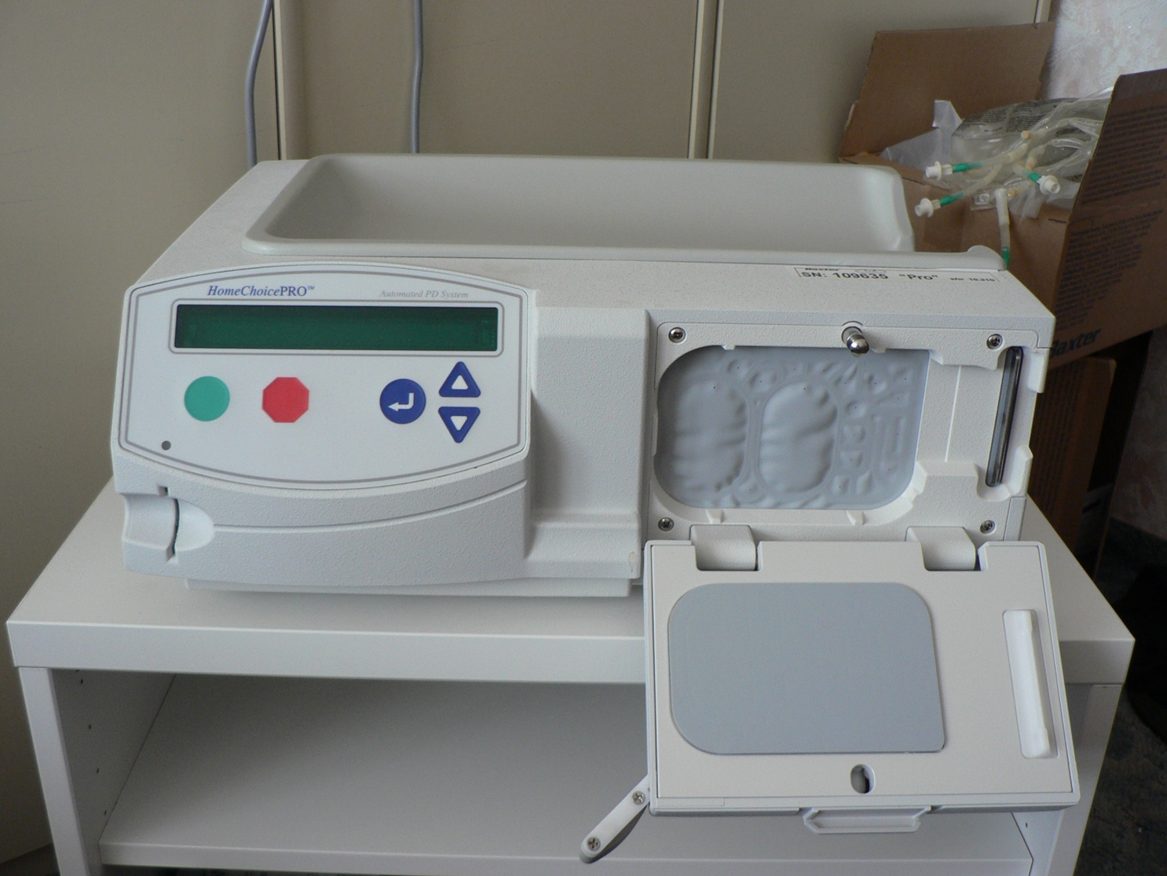 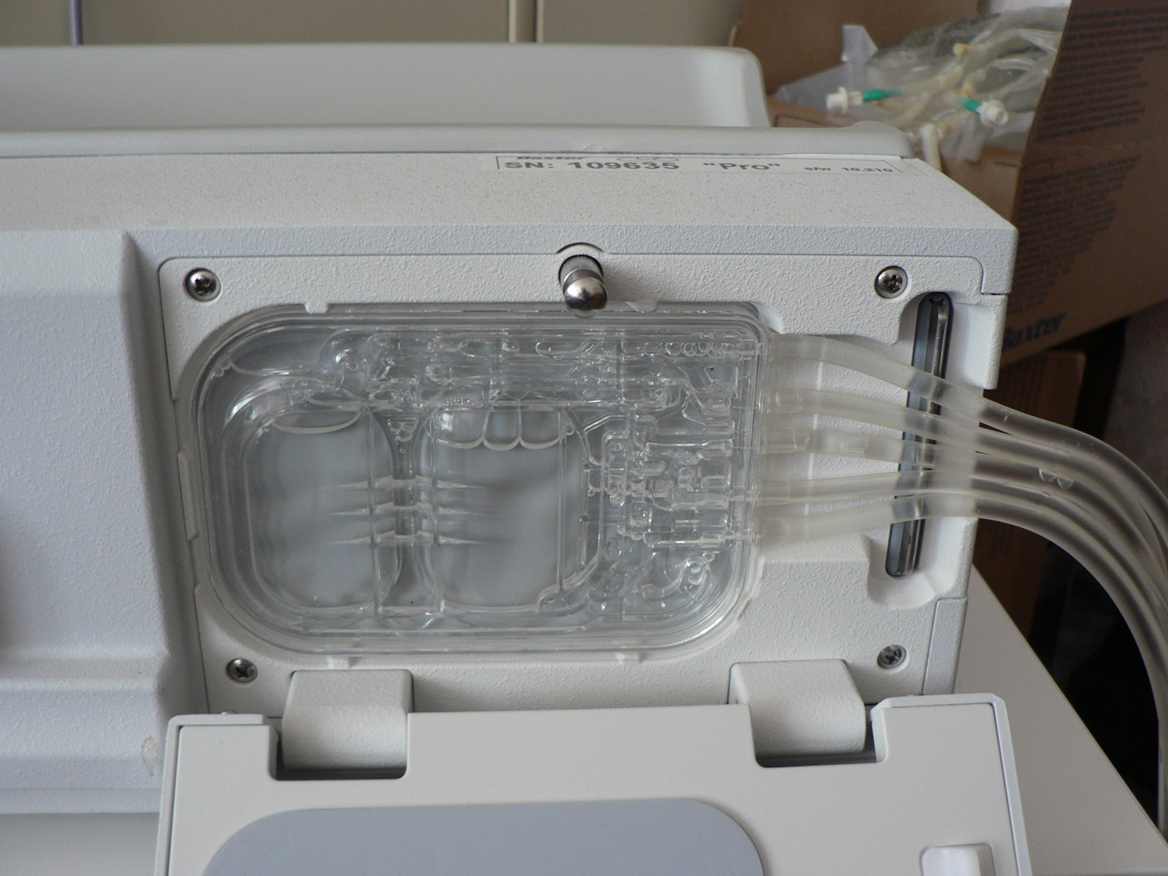 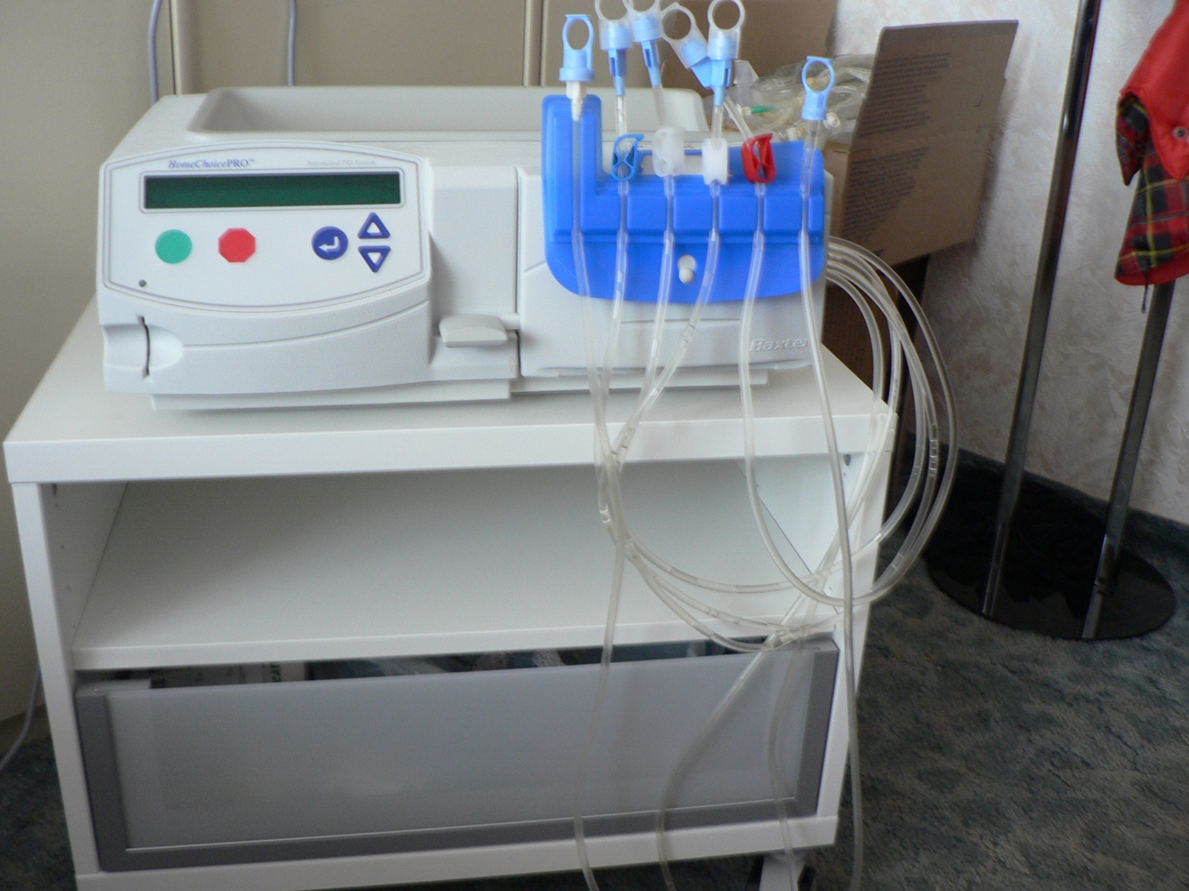 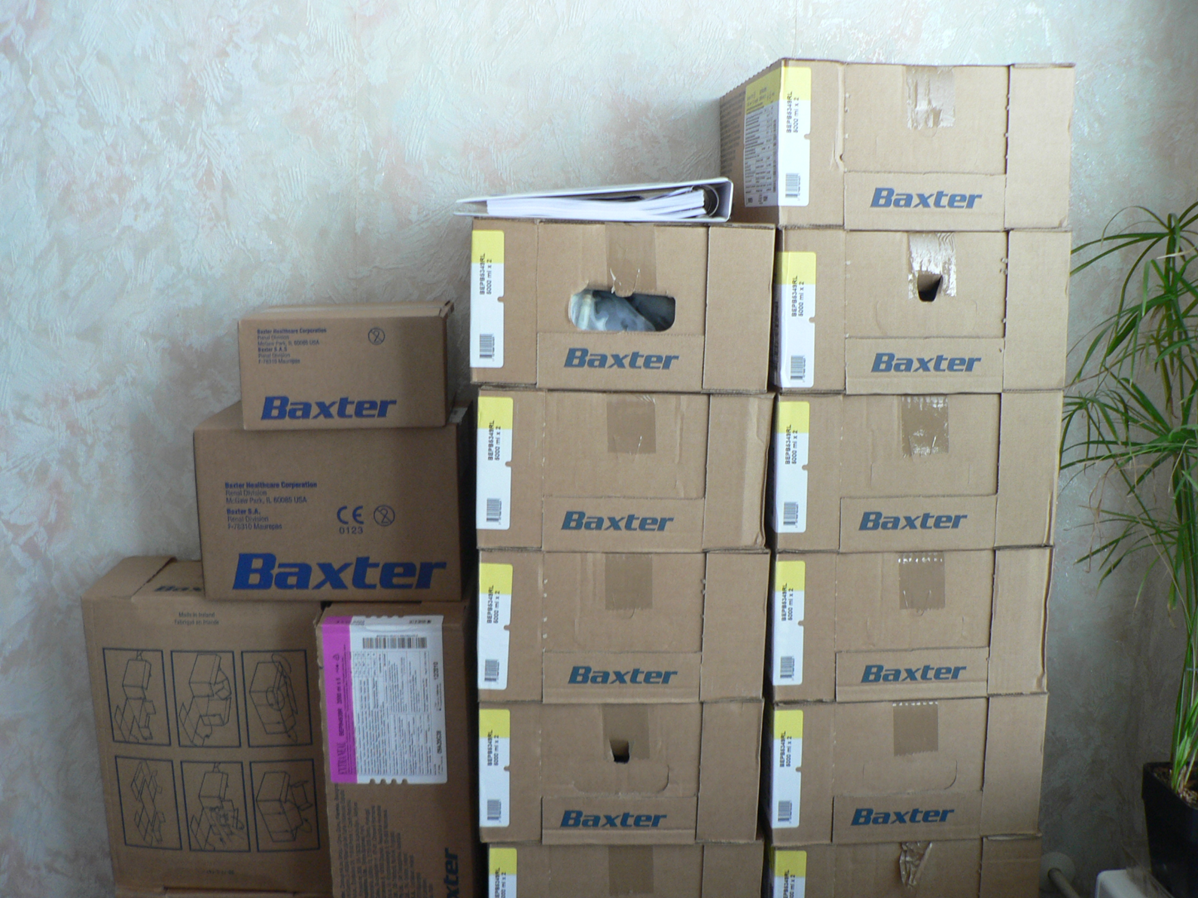 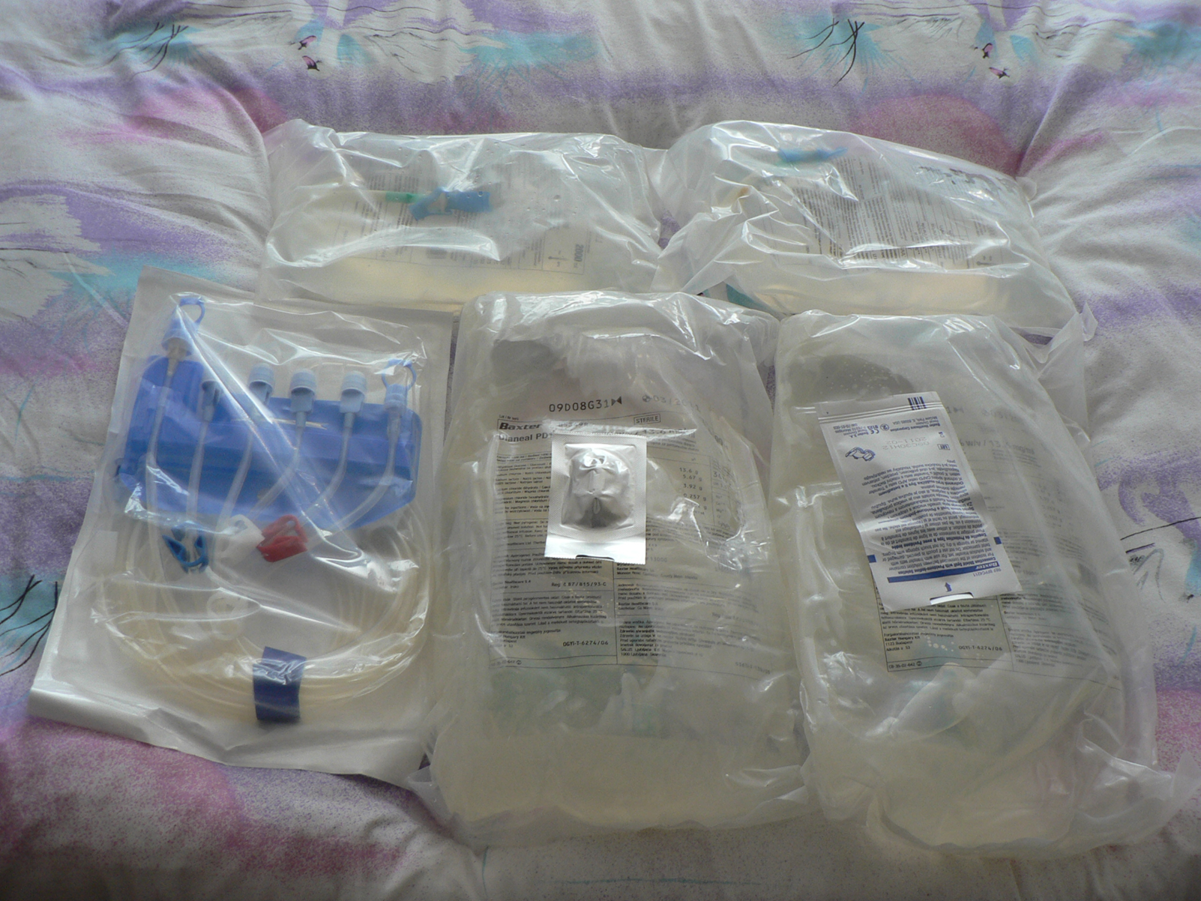 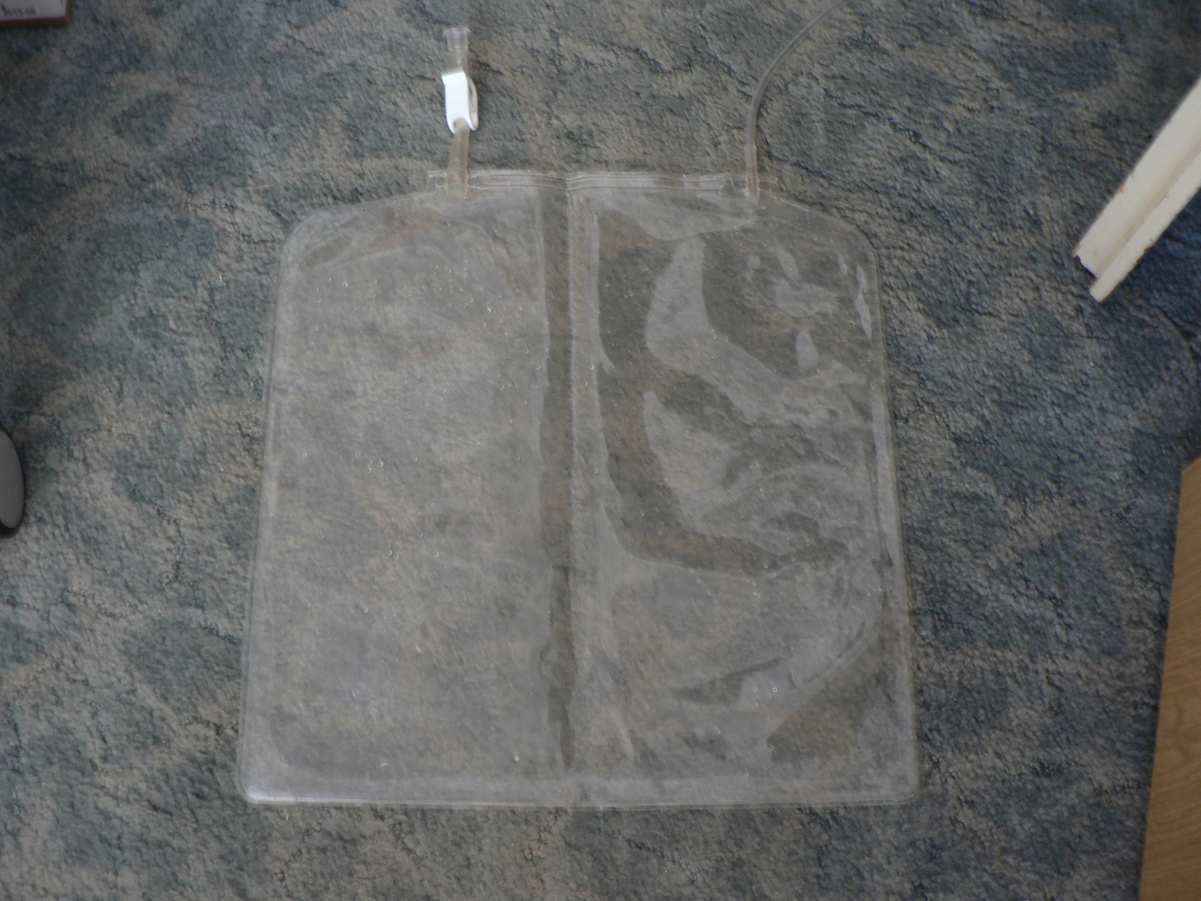 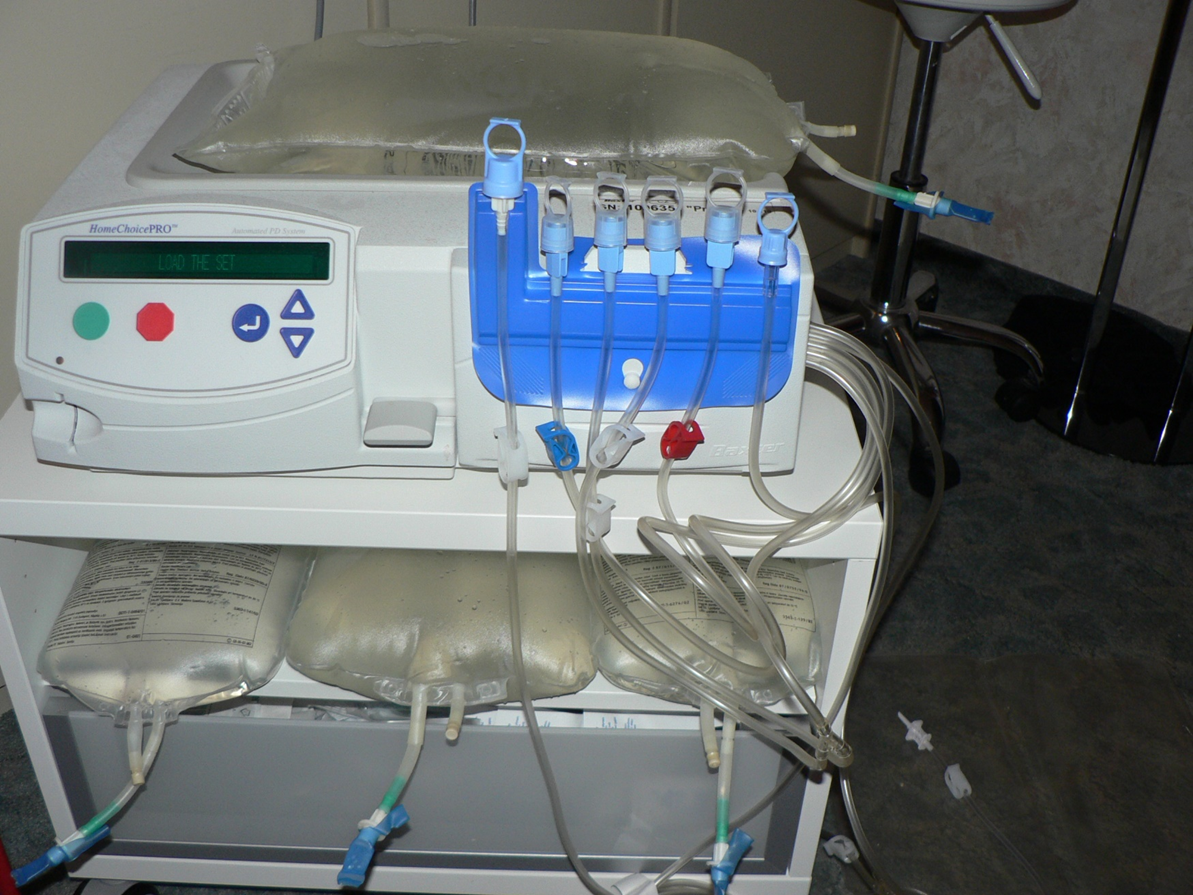 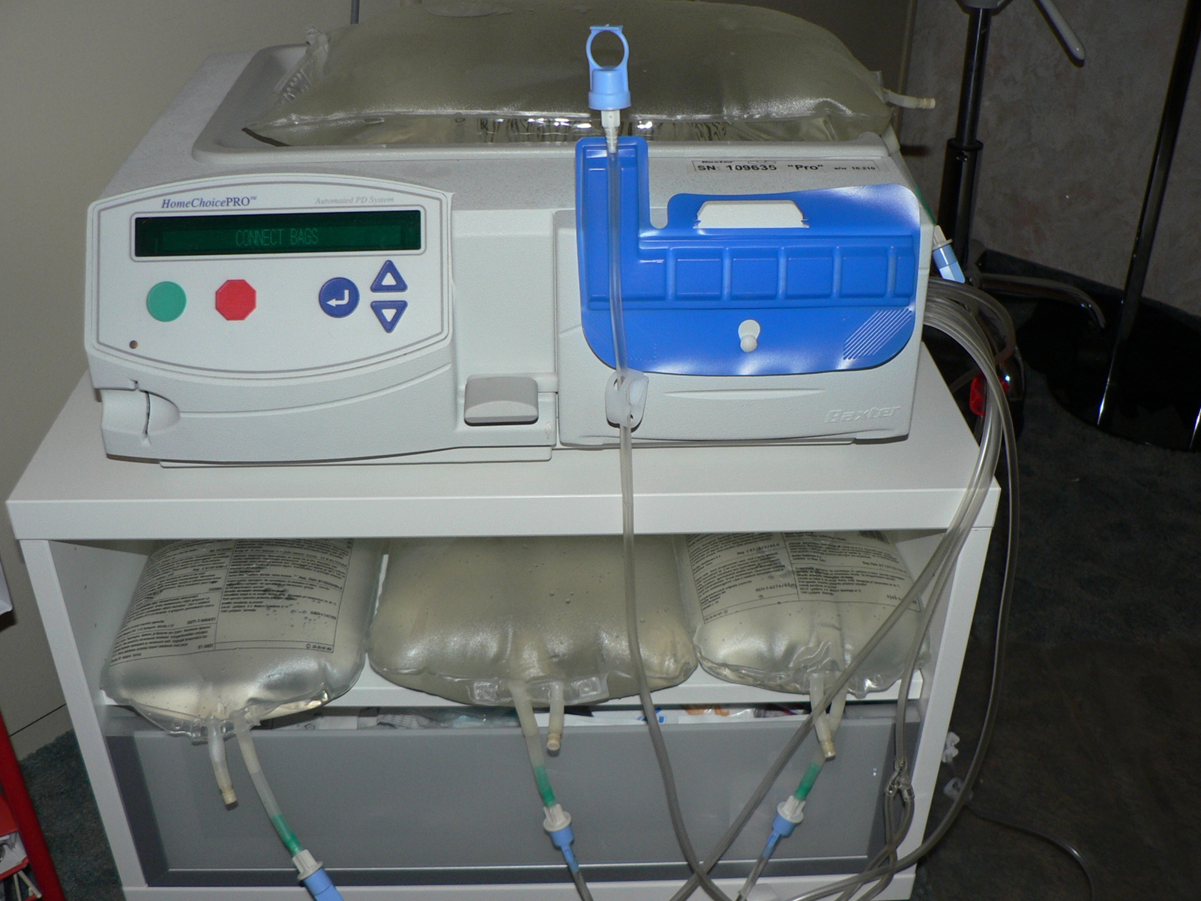 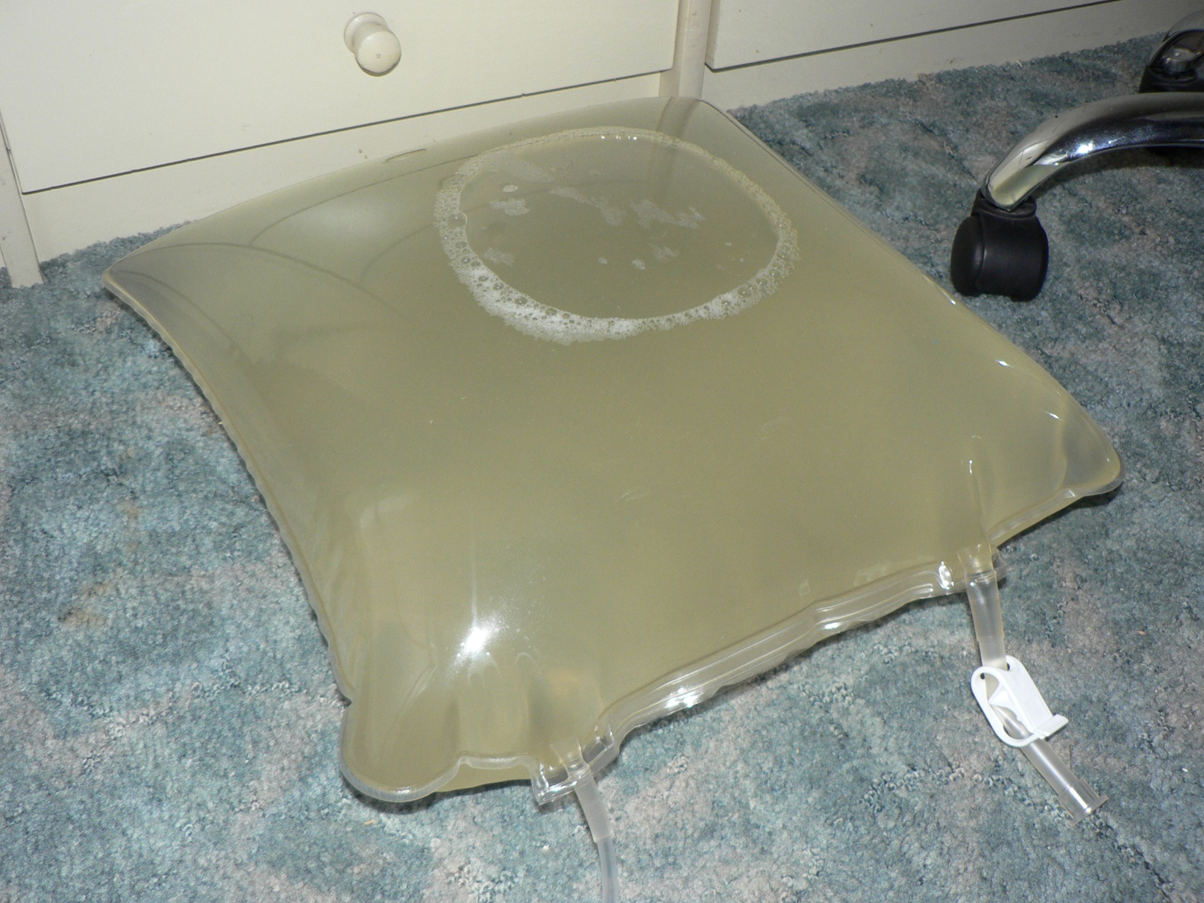 AGENDA
RRT
Epidemiology
Definition of acute and chronic dialysis, specific requirements
Basic physical aspects of HD and PD
Clinical application – technical problems
Access for HD and PD 
Complications of HD and PD therapy
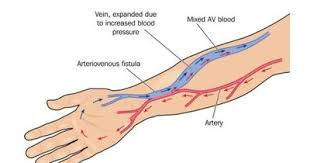 Native A-V shunt
Vascular prothesis
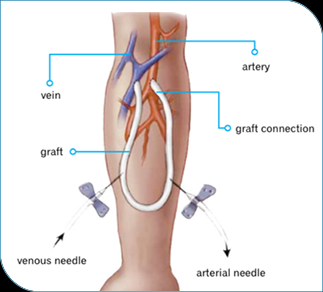 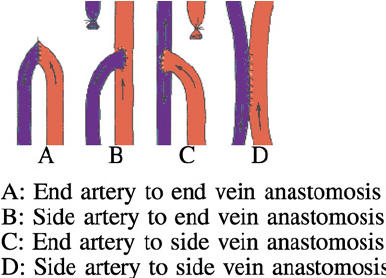 Hemodialysis – clinical aspects
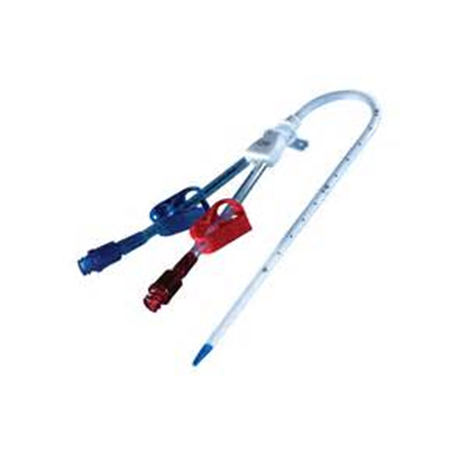 Vascular access
V. jugulairs
V. subclavia
V. femoralis
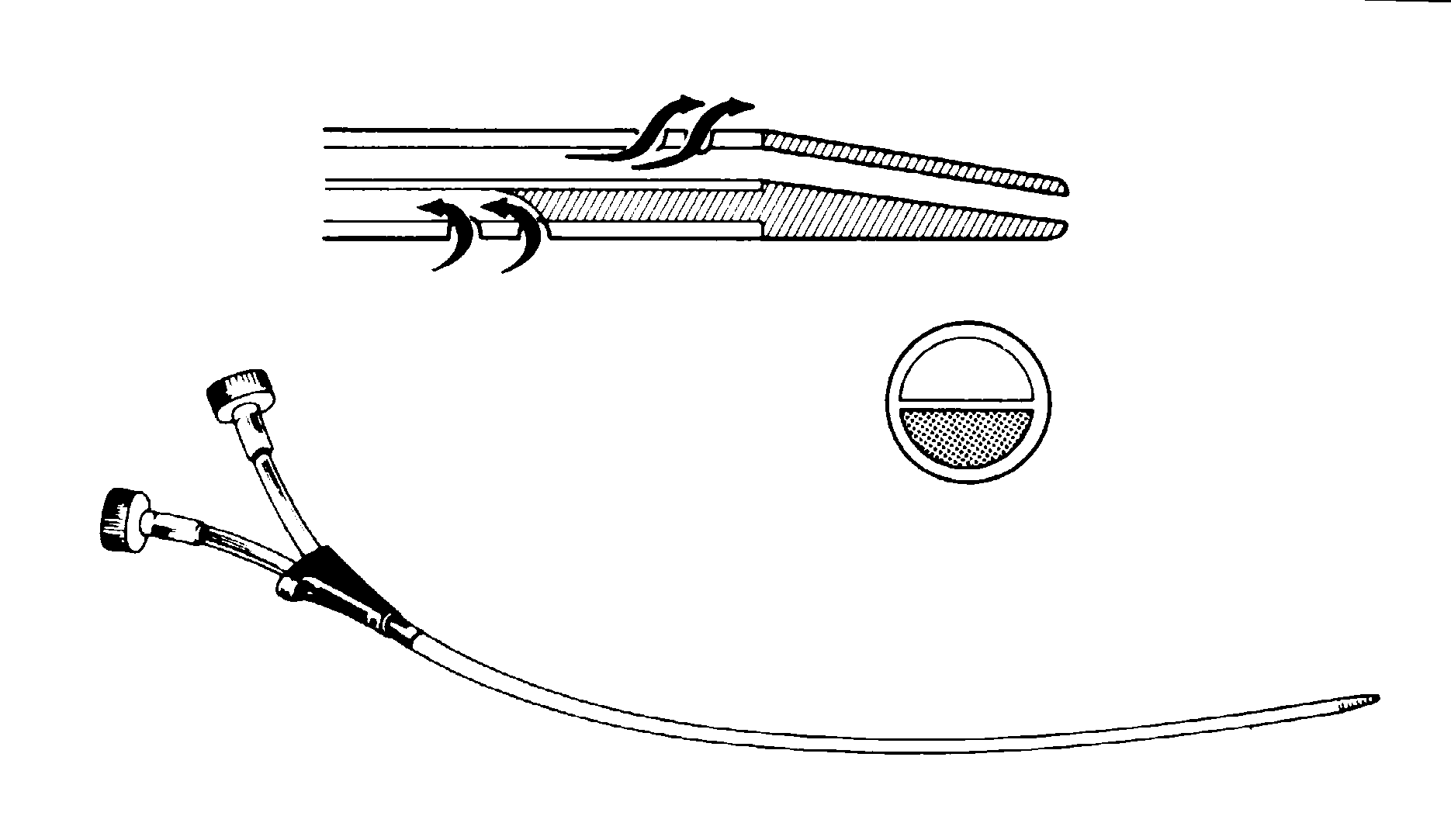 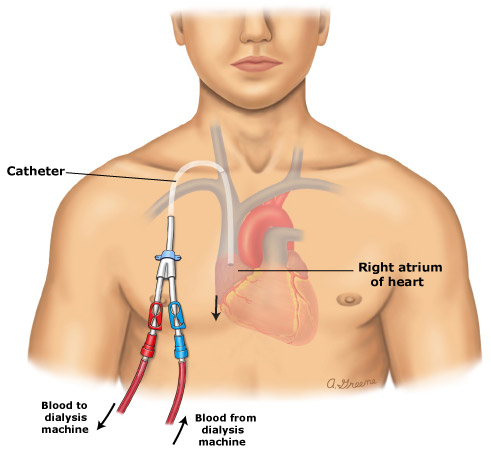 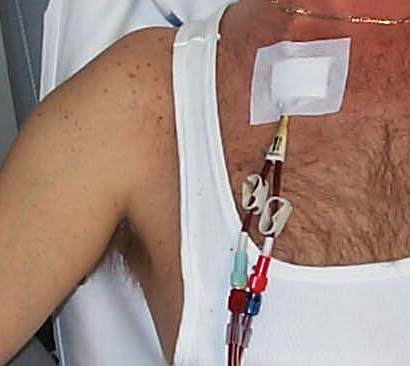 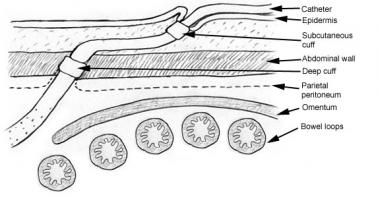 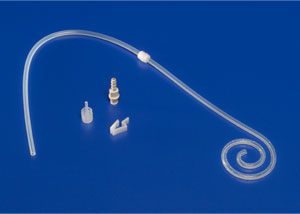 PD catheter
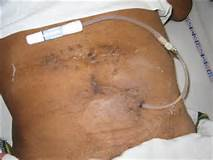 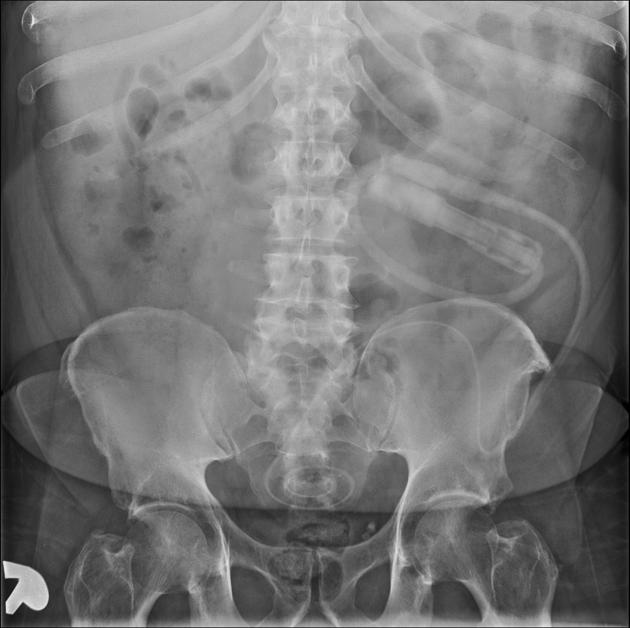 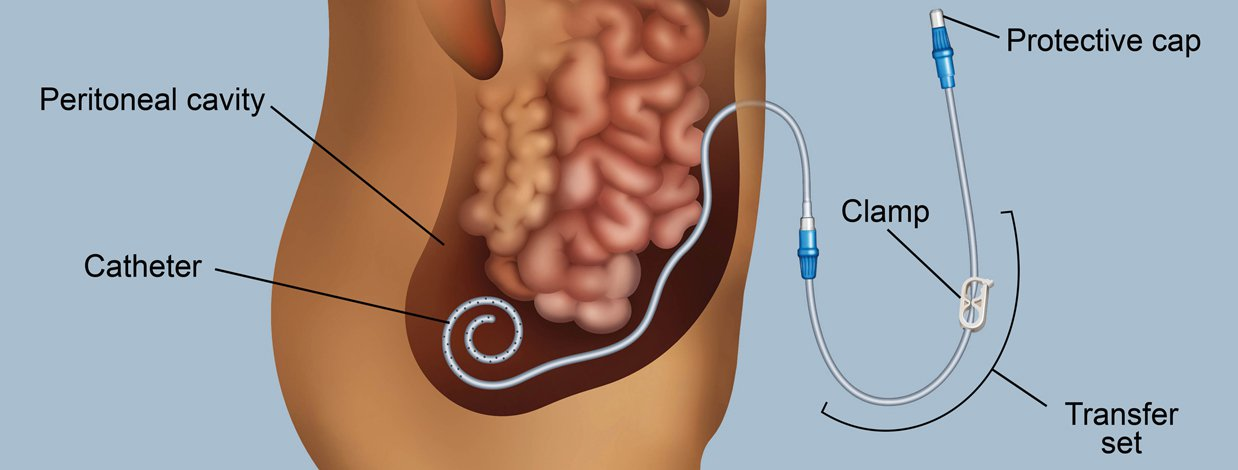 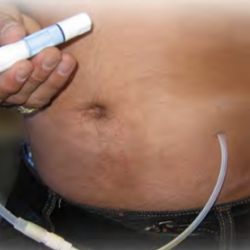 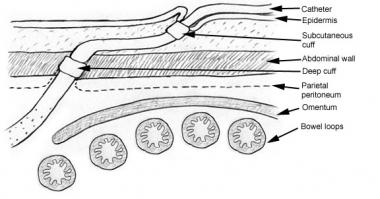 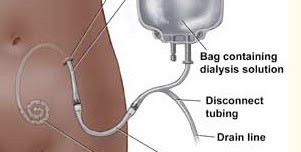 AGENDA
RRT
Epidemiology
Definition of acute and chronic dialysis, specific requirements
Basic physical aspects of HD and PD
Clinical application – technical problems
Access for HD and PD 
Complications of HD and PD therapy
Complications during HD
Hypotension
 Muscle cramps
 Disequilibrium syndrome (urea, Na, K,ABR
 Fever
 Headache
 Chest pain
 First use syndrome
 Arrytmia
 Hemorhagic diatesis
 Air embolii
 Blood clotting in dialysator
 Accelerated hypertension
Complications regarding vascular access
Cathether sepsis
Cathether malfunction (thrombosis/stenosis) 
Graft infection
Stenosis/thrombosis of an A-V shunt
Aneurysm of A-V phistula
Steel syndrom
Bleeding from A-V phistula
Infection of native A-V phistula
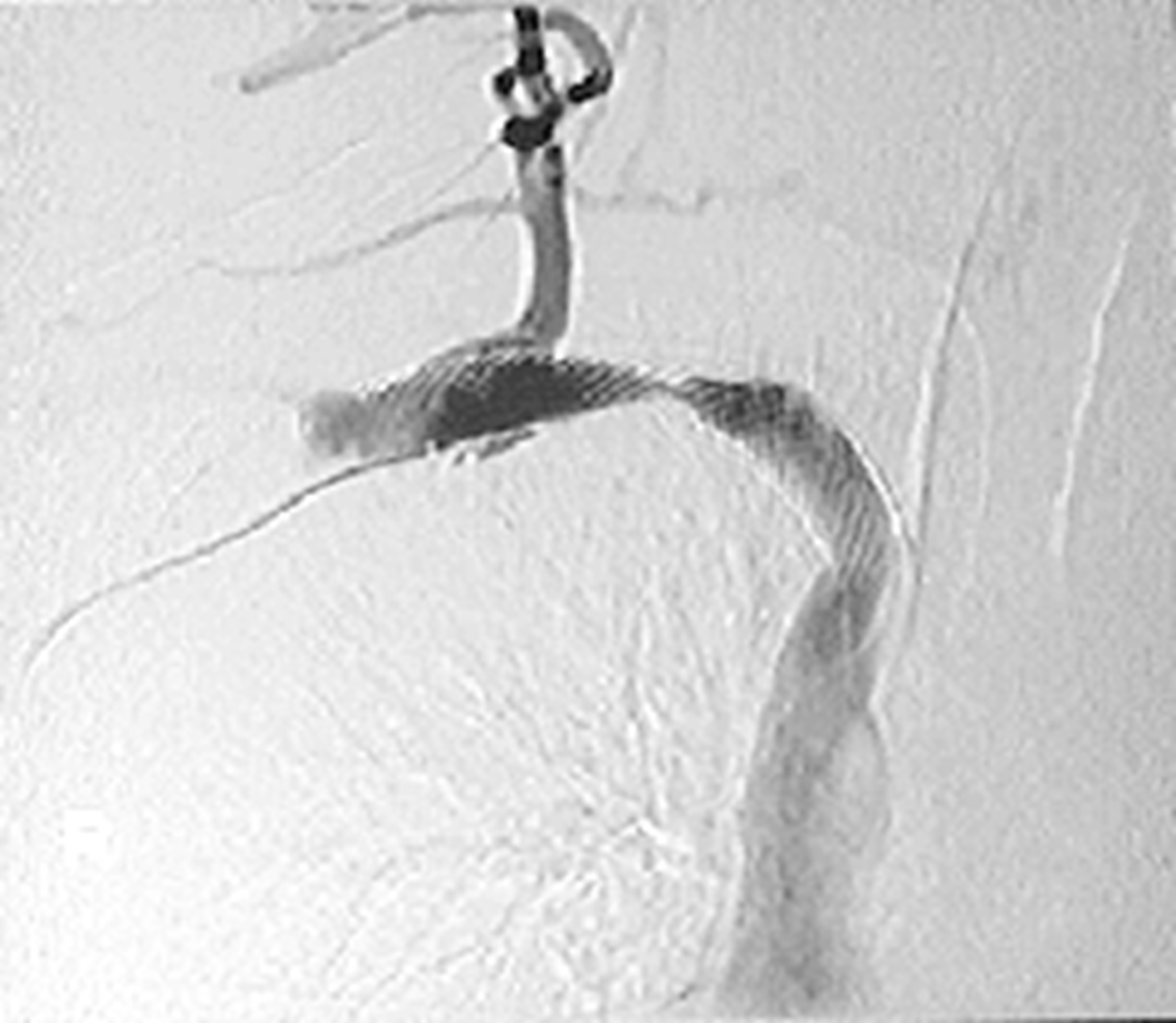 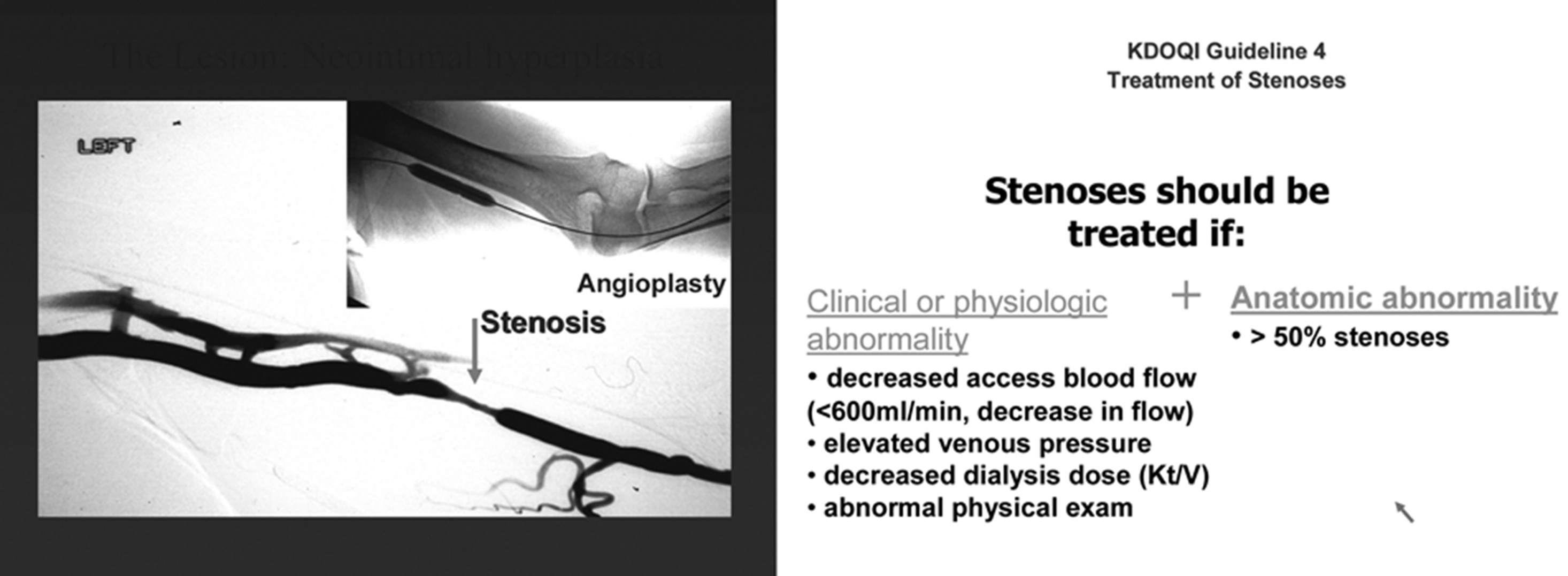 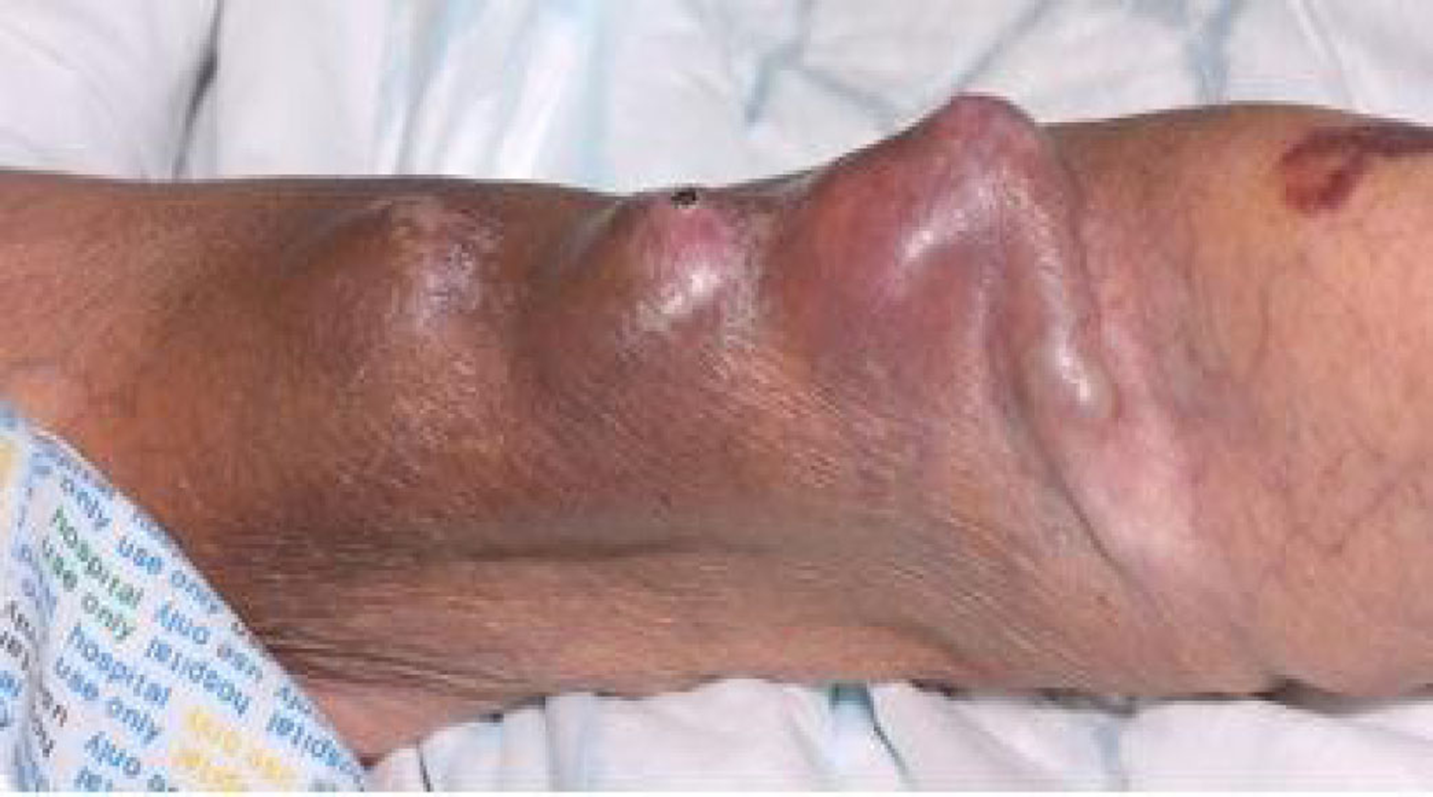 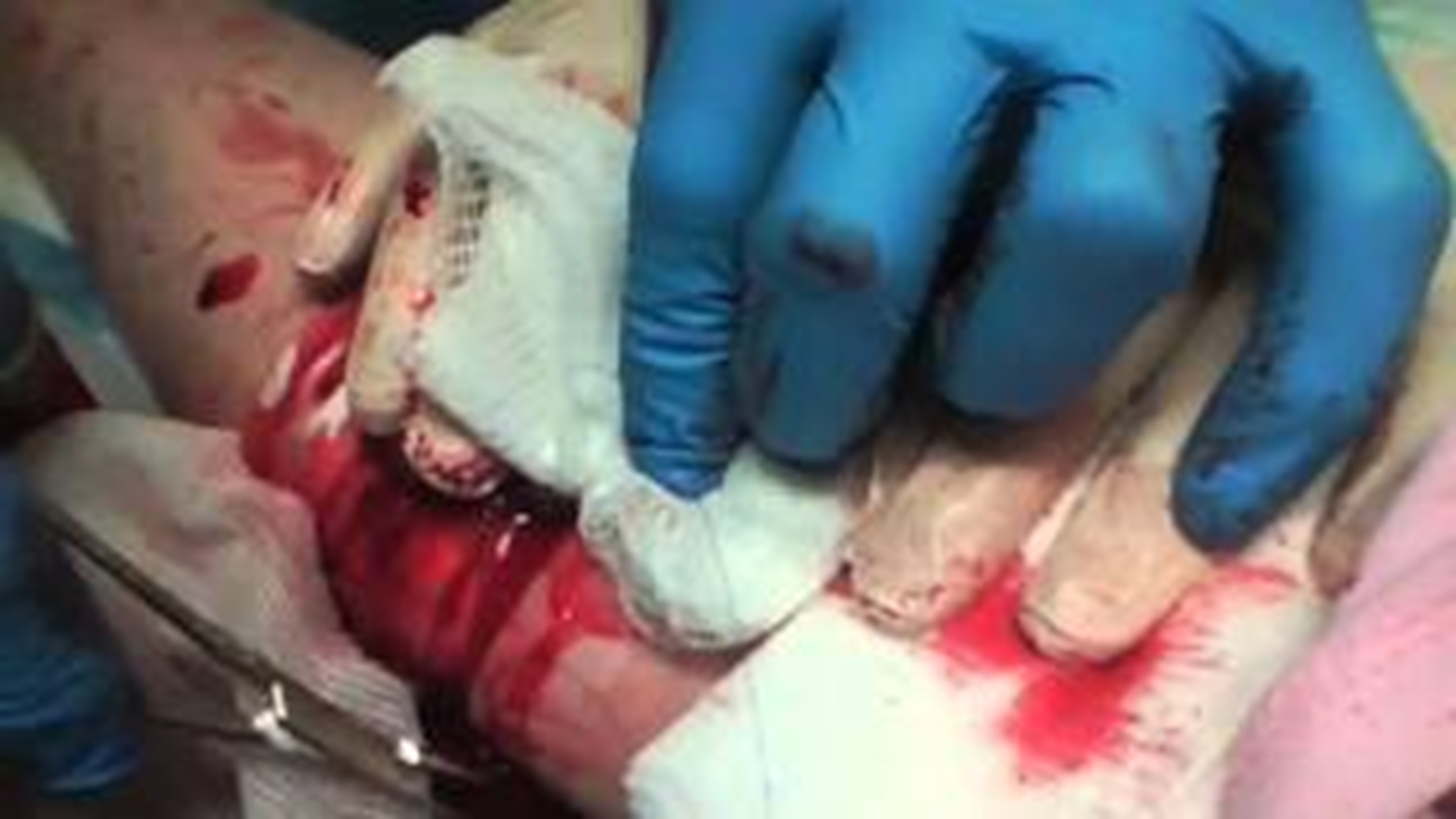 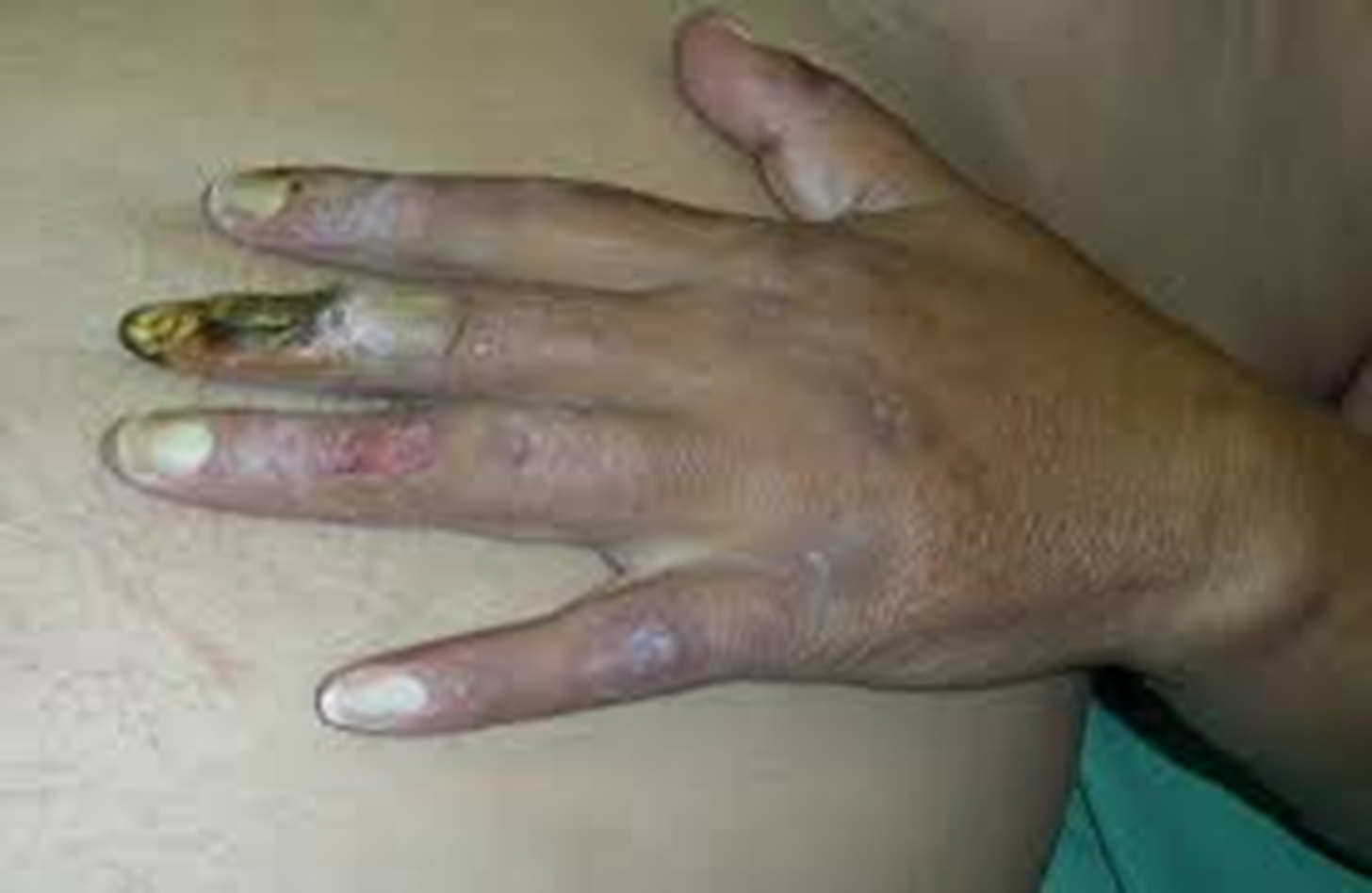 Complications regarding PD
Infectious
Infection of exit site
Infection of tunnel
Dialysis peritonitis
Hospitalisation
Failure of PD
Damage to peritoneal membrane
Noninfectious
Dislocation and malfunction 
of PD cathether
Leak of PD fluid
Hernias
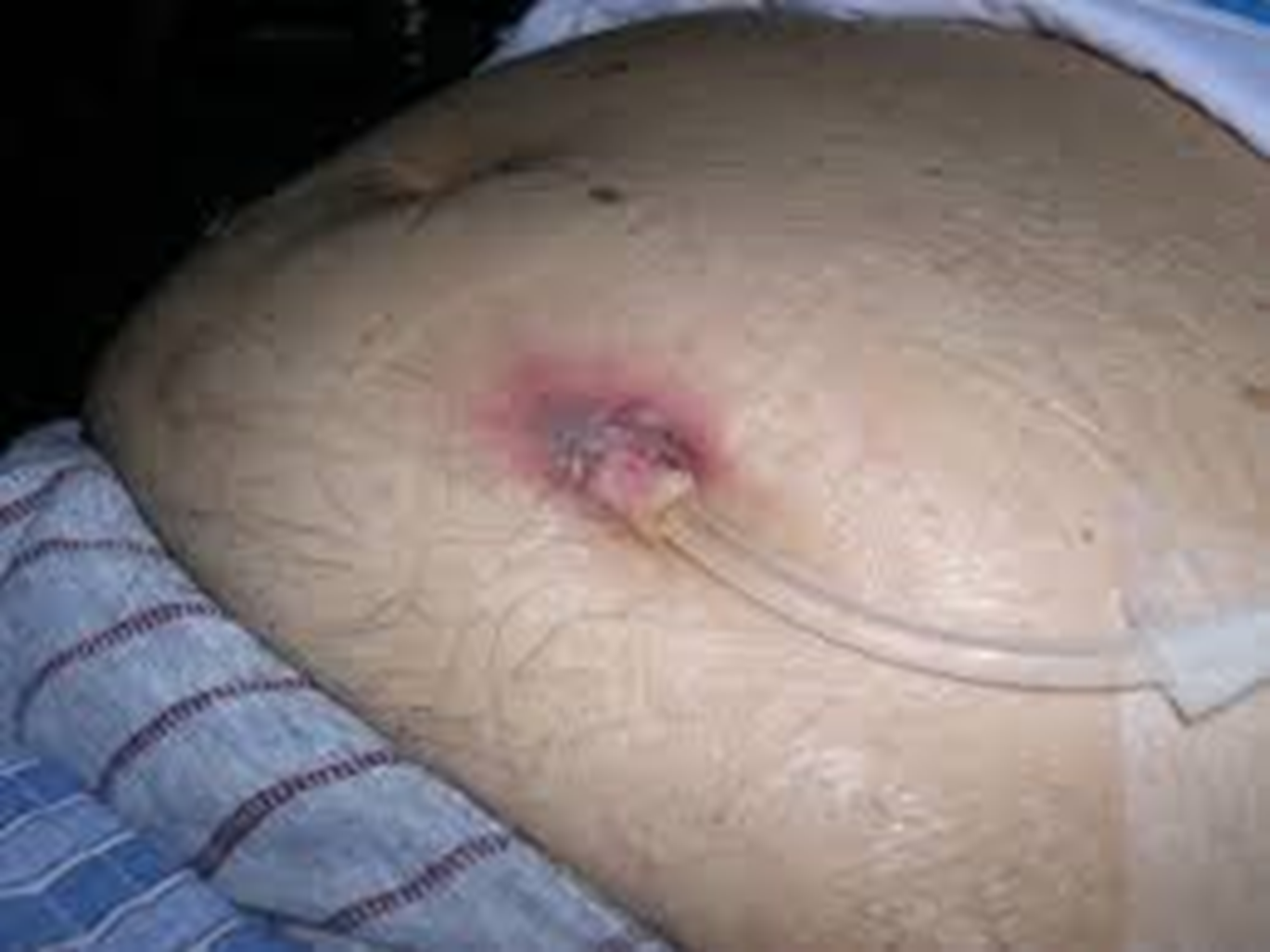 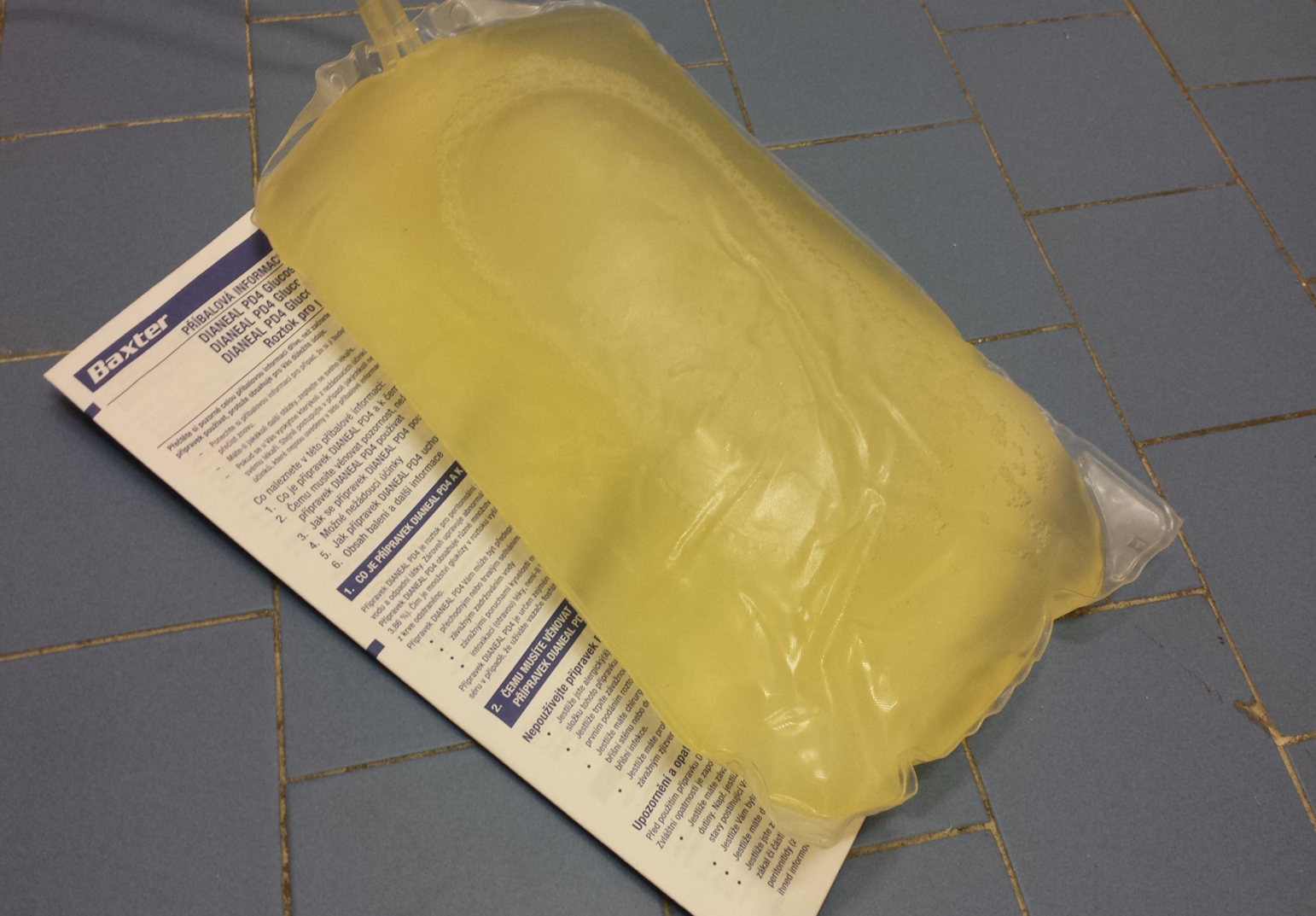 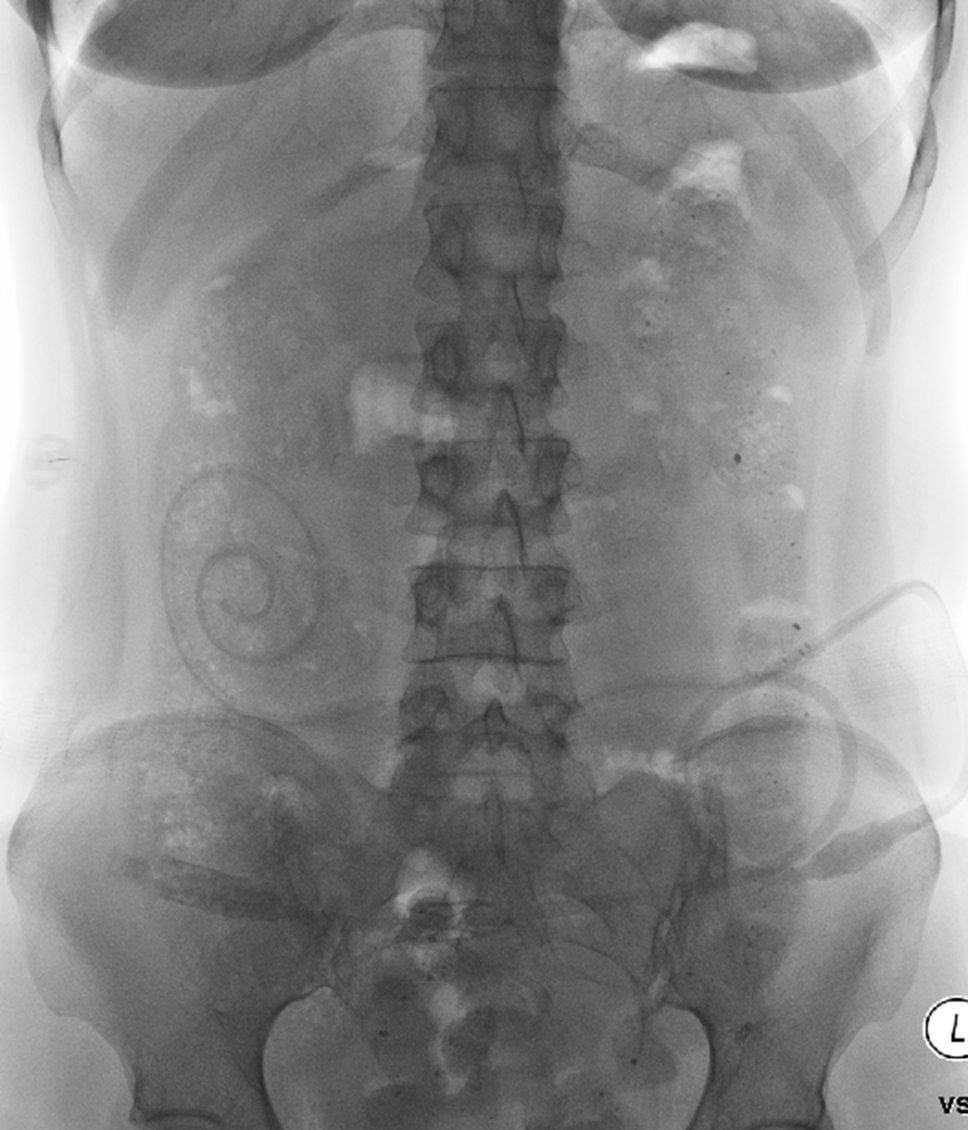 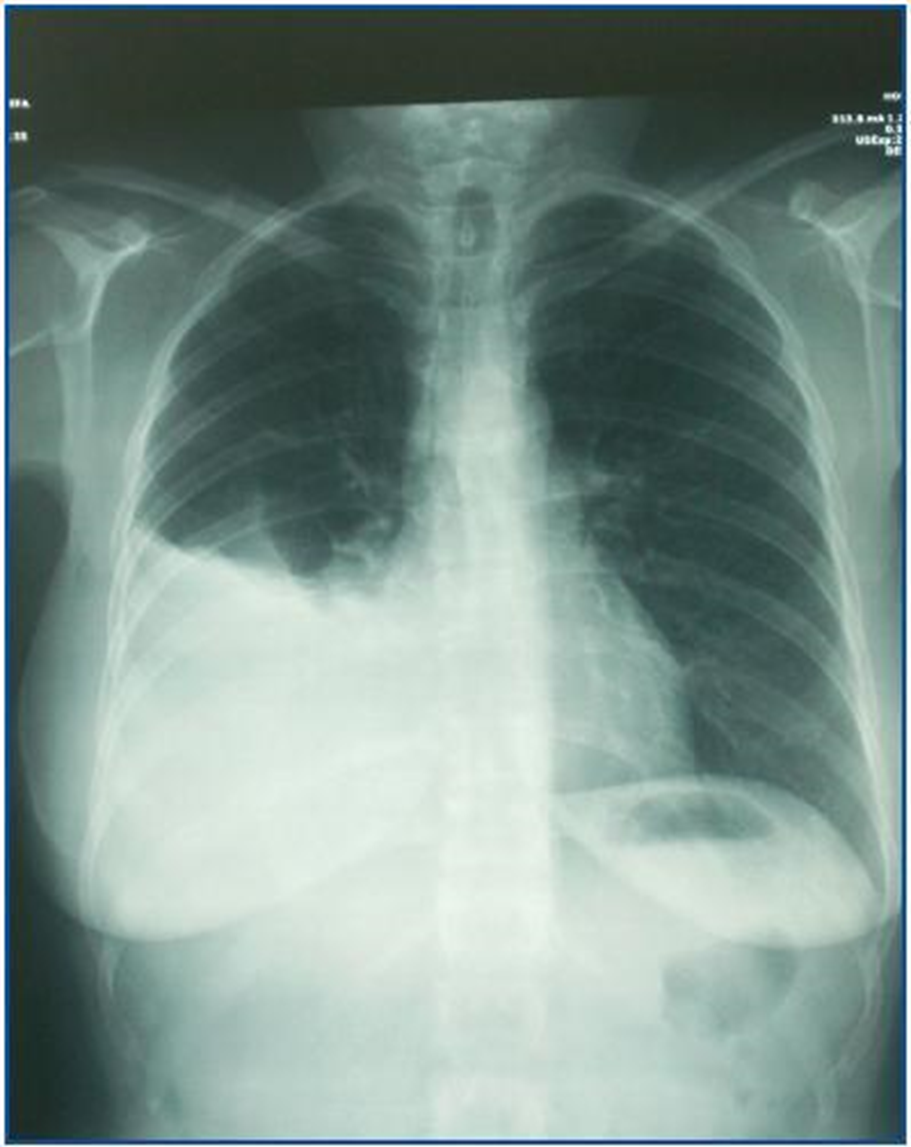 Renal transplant
Indications for Pancreatic Transplant
Type I diabetes with advanced nephropathy in an adult

Contraindications for Transplantation
Malignancy within the past two years
Lack of adequate social or family support
Significant non-compliance with medical regimen
Central vascular disease (aortoiliac)
Significant coronary artery disease Severe malnutrition/cachexia
Indications:
Diabetes
Glomerulonephritis
Polycystic kidney disease
Alport’s disease
Hypertensive nephrosclerosis
Reflux nephropathy
Interstitial nephritis
IgA nephropathy
….
Finally…
Hemofiltration
Hemoperfusion
Plasmapheresis
SLED (Sustained low efficiency dialysis)
Continous methods - CRRT (CVVH, CAVHD…)